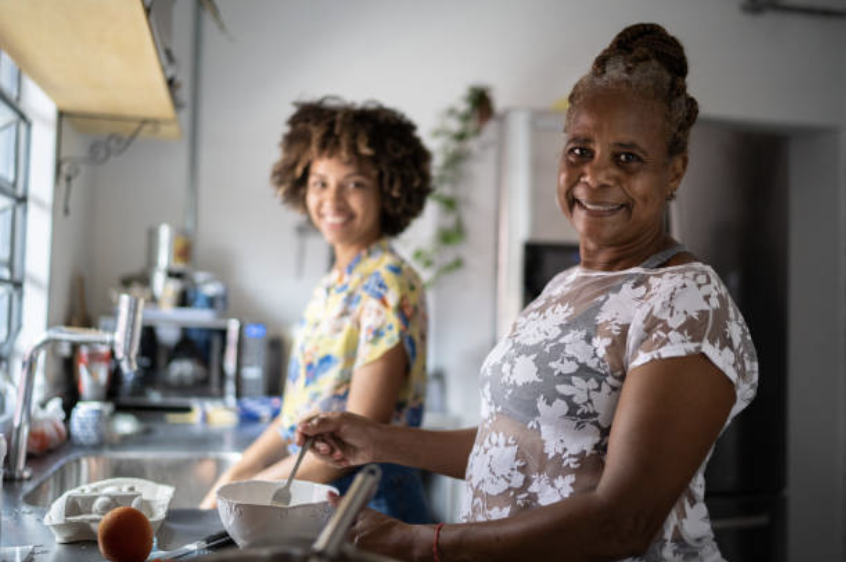 Instrukcja dla opiekunów
Podstawy obsługi aplikacji mobilnej Help at Home Caregiver Connect
Opracowana przez opiekunów dla opiekunów
Aplikacja mobilna Help at Home Caregiver Connect zapewnia łatwiejszy dostęp do zasobów i potrzebnego wsparcia, dzięki czemu możesz skupić się wyłącznie na dbaniu o podopiecznych.



Pobierz i zarejestruj się już dziś.
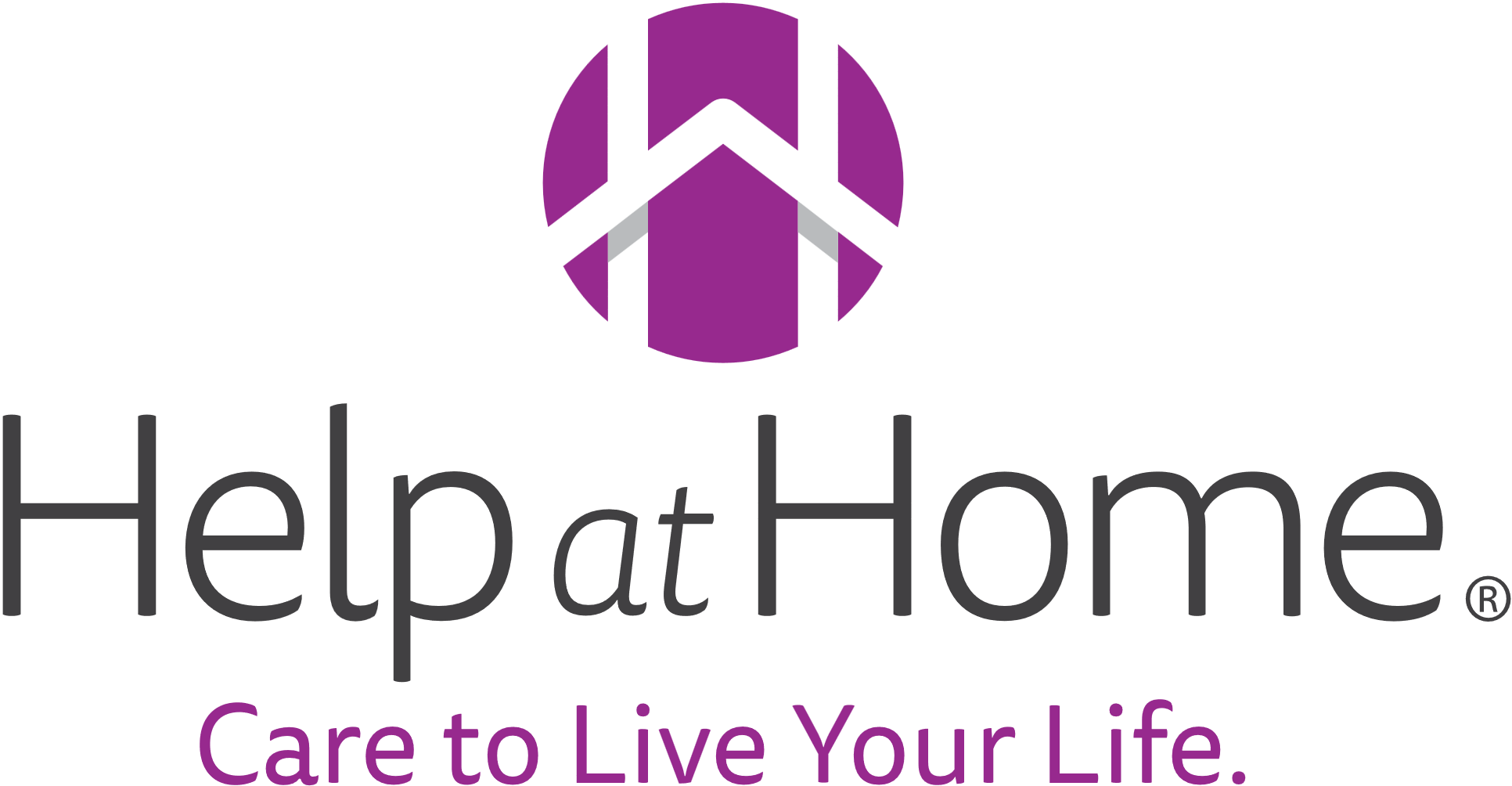 Zaczynamy!
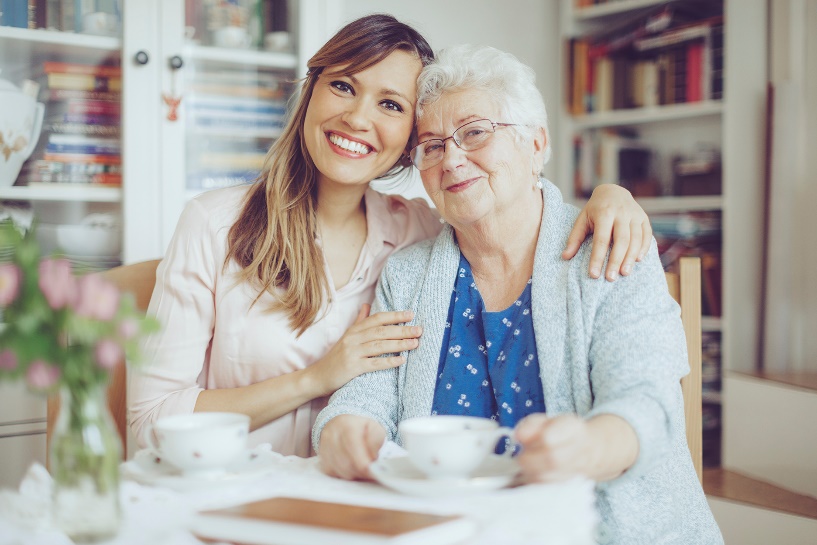 1
Pobierz aplikację
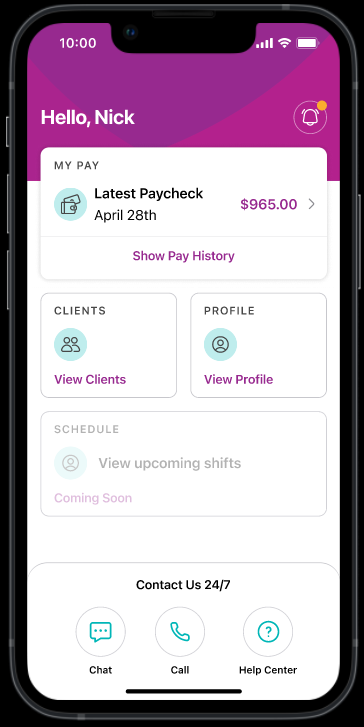 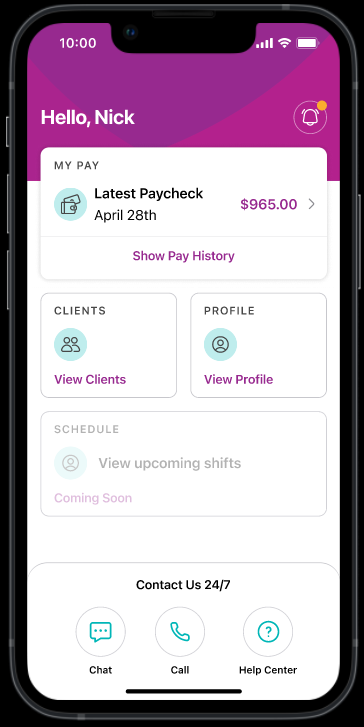 Urządzenia Apple:
Kliknij tutaj
lub zeskanuj poniżej!
Urządzenia z systemem Android:
Kliknij tutaj 
lub zeskanuj poniżej.
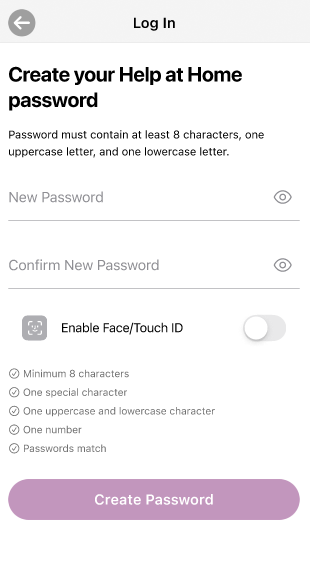 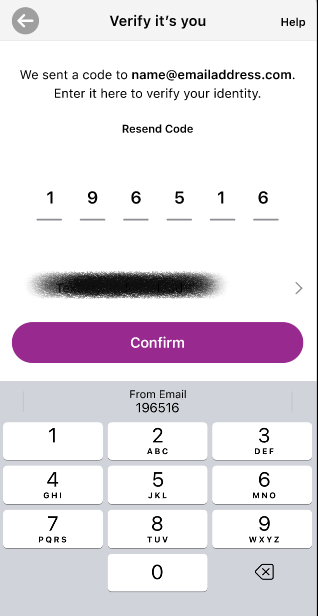 Kliknij poniższe łącze lub zeskanuj kody QR po prawej stronie, aby pobrać aplikację na urządzenie Apple lub z systemem Android
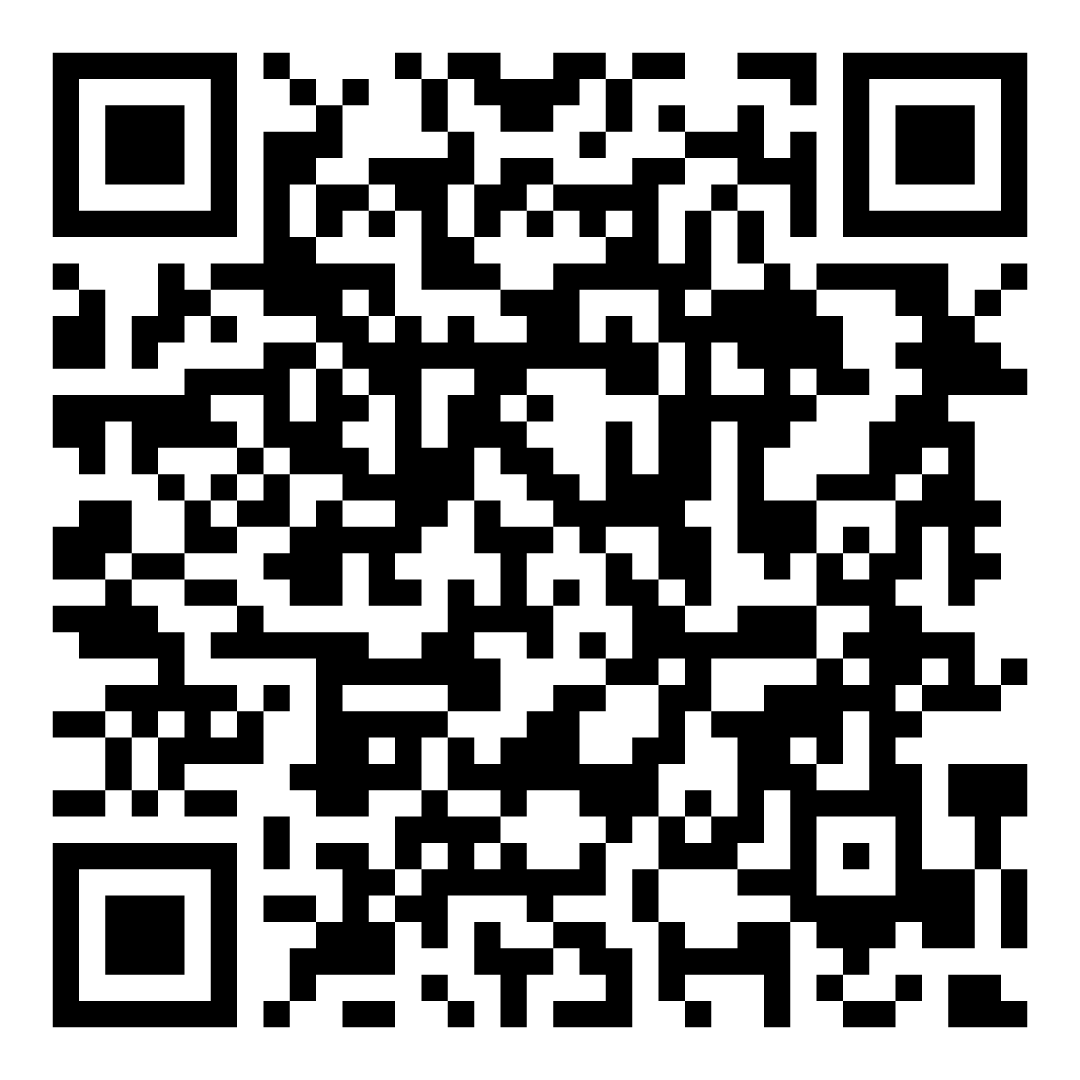 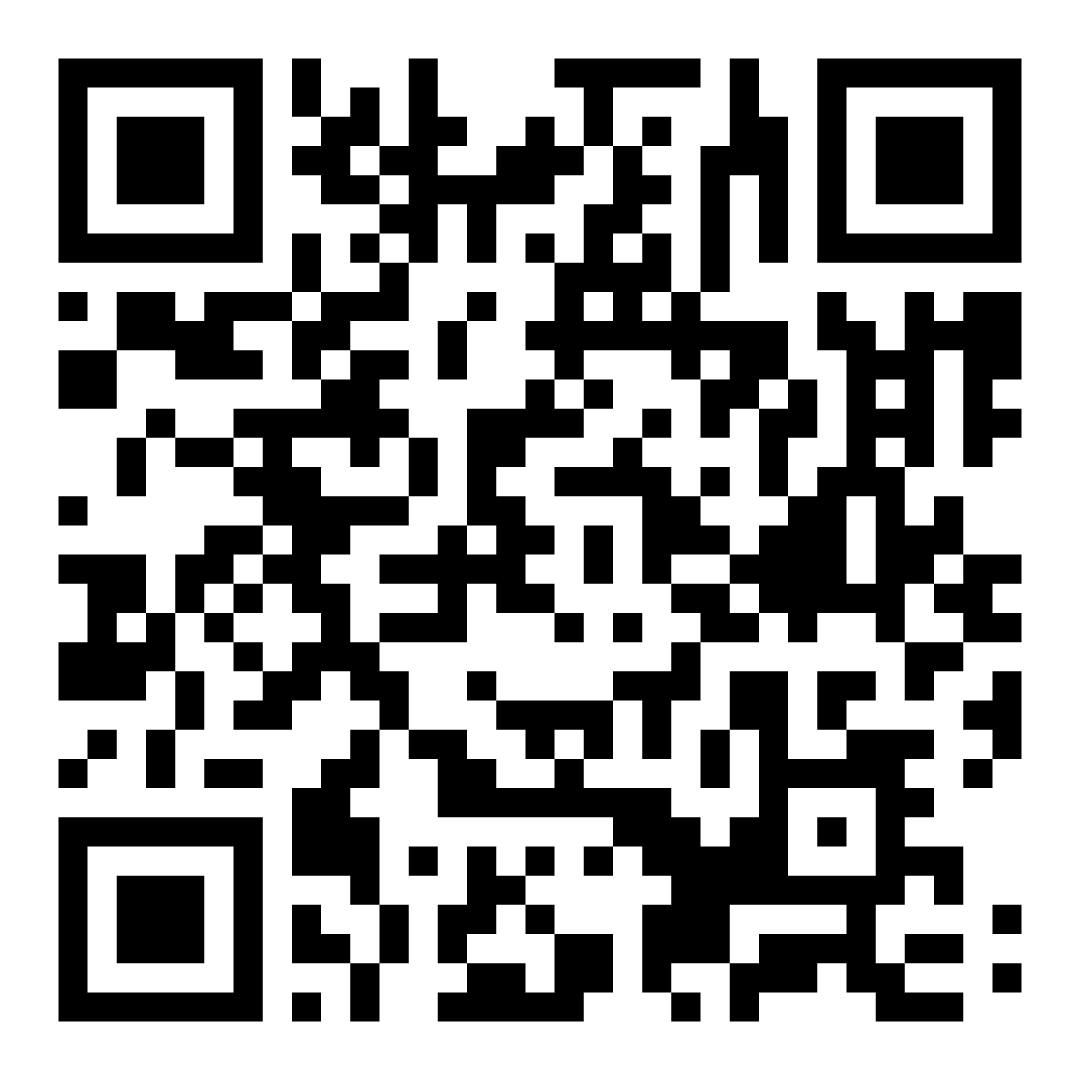 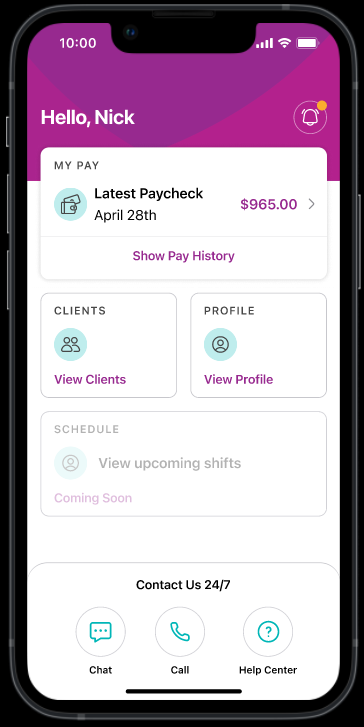 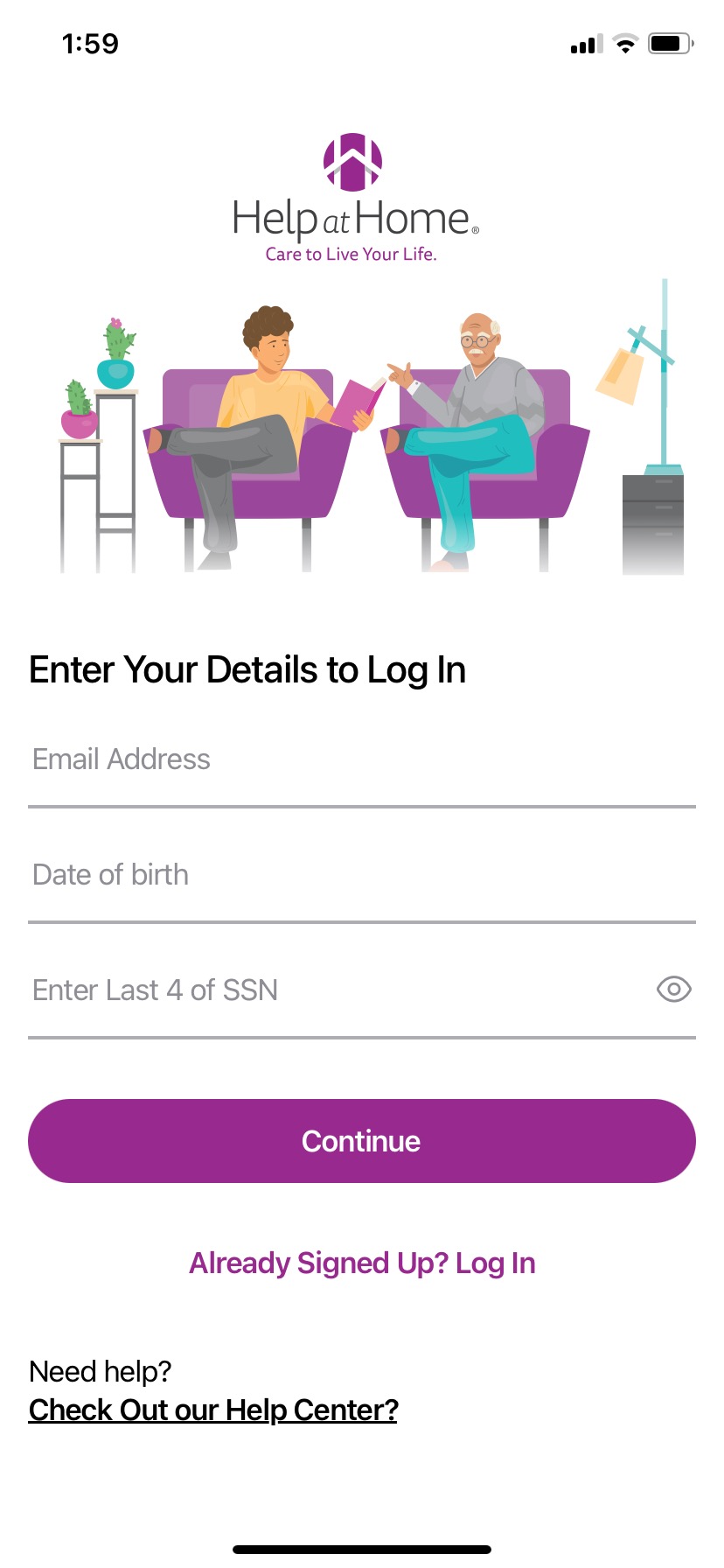 2
Zarejestruj się
Wpisz swój adres e-mail, datę urodzenia oraz ostatnie 4 cyfry numeru SNN i kliknij przycisk Kontynuuj
Wprowadź 6-cyfrowy kod wysłany na podany adres e-mail i kliknij Potwierdź
Utwórz hasło, wpisz je dwukrotnie i kliknij Utwórz hasło
WSKAZÓWKA: Kliknij Włącz rozpoznawanie twarzy/odcisku, aby następnym razem szybciej się zalogować.
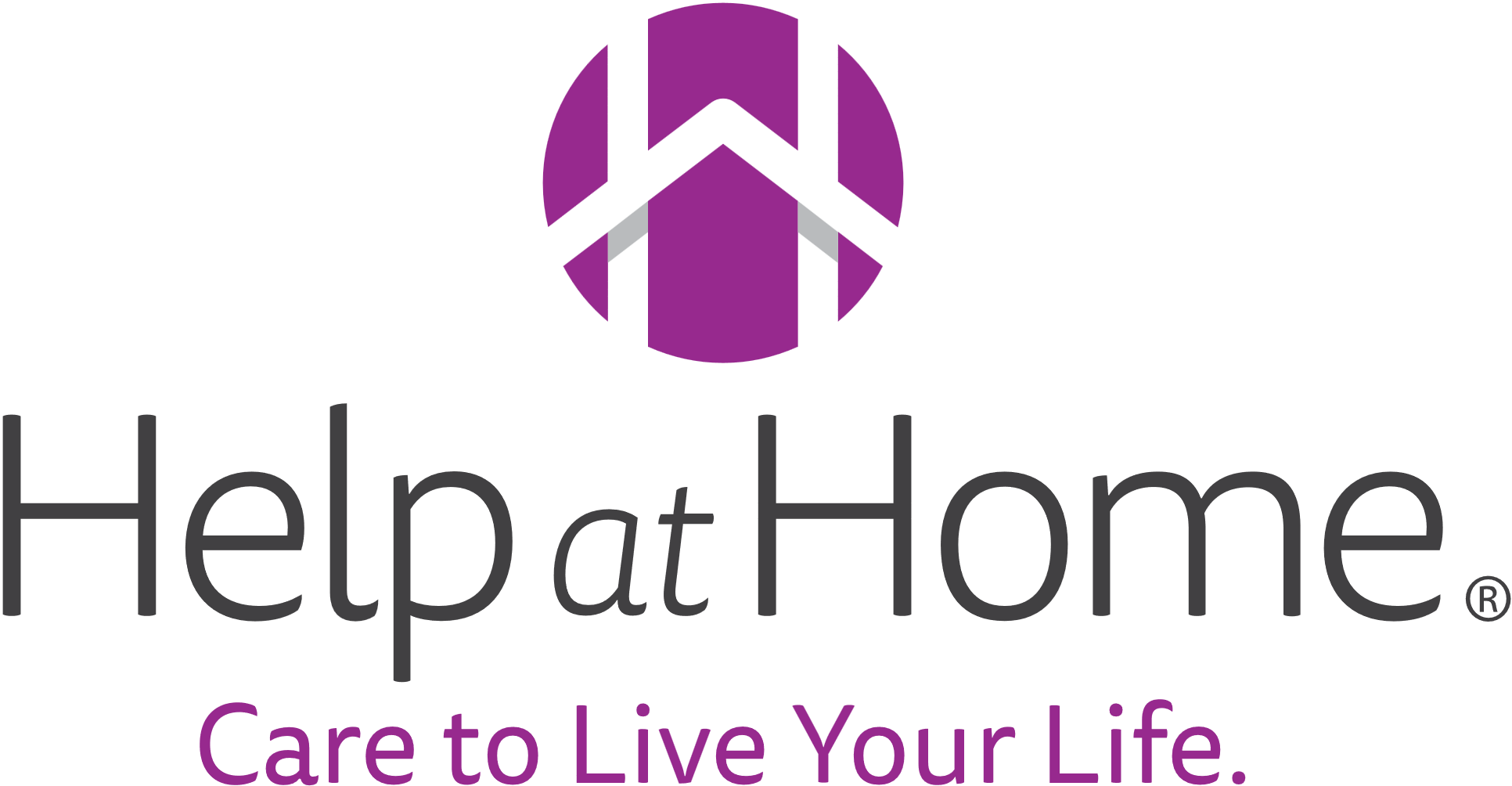 Włącz aktualizacje
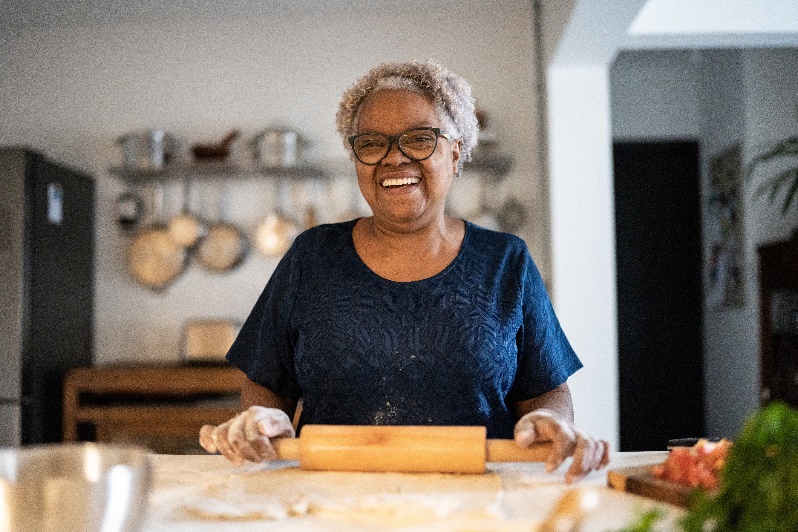 Aby uzyskać dostęp do przyszłych ulepszeń aplikacji i nowych funkcji, włącz automatyczną aktualizację.
Urządzenia Apple
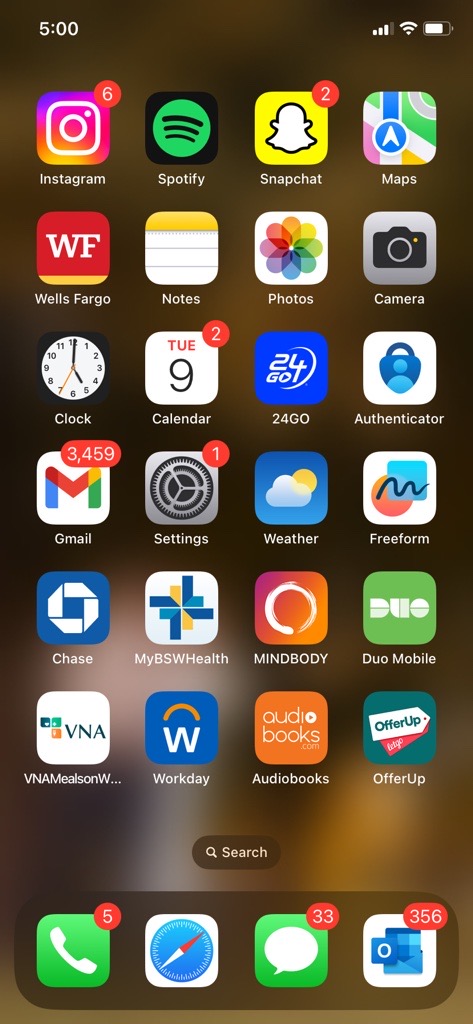 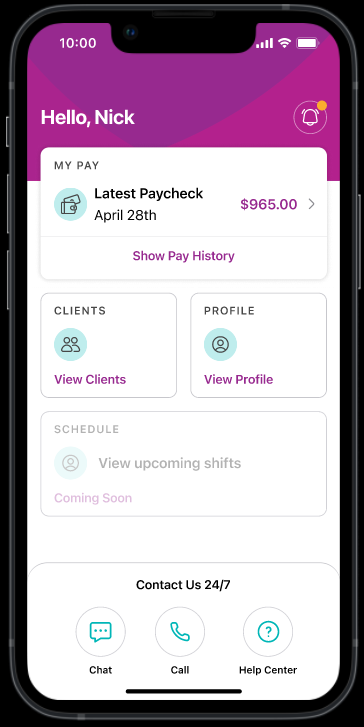 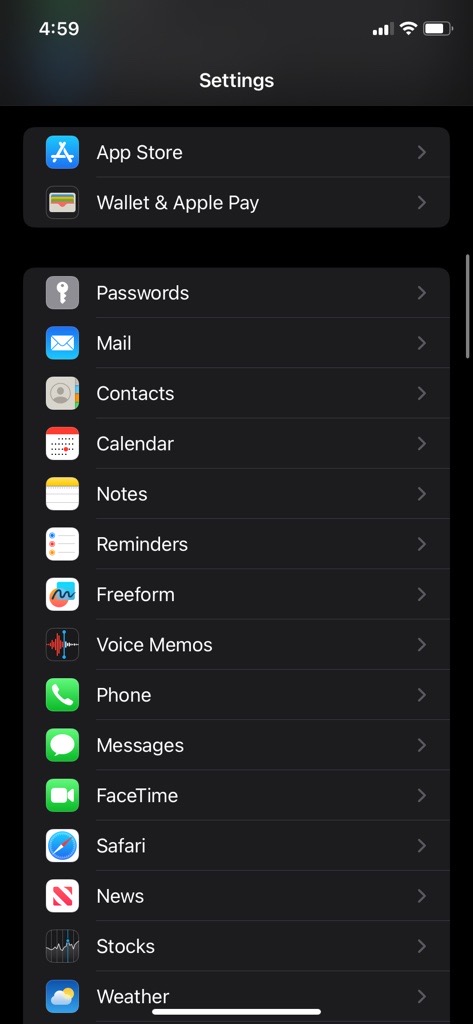 Otwórz Ustawienia
Kliknij App Store
Włącz Aktualizacje aplikacji
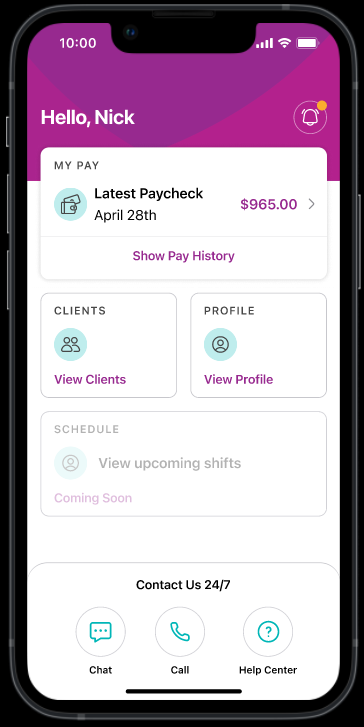 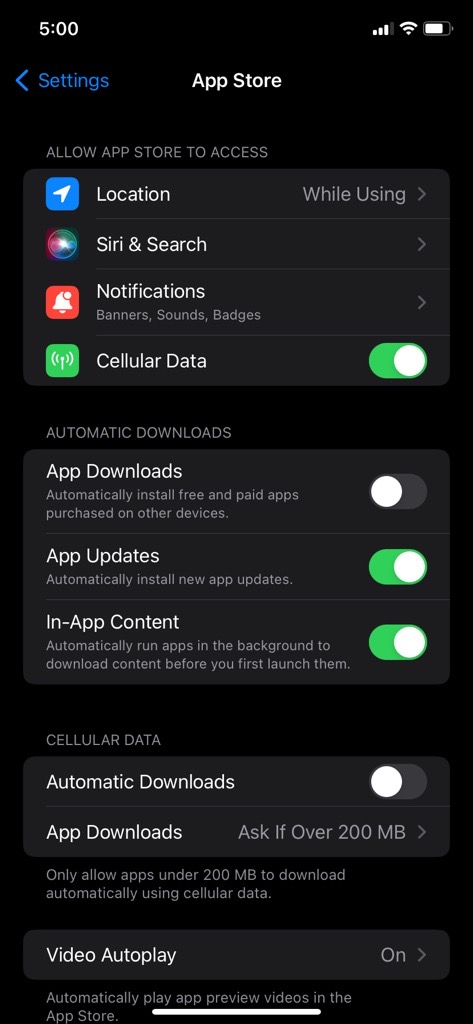 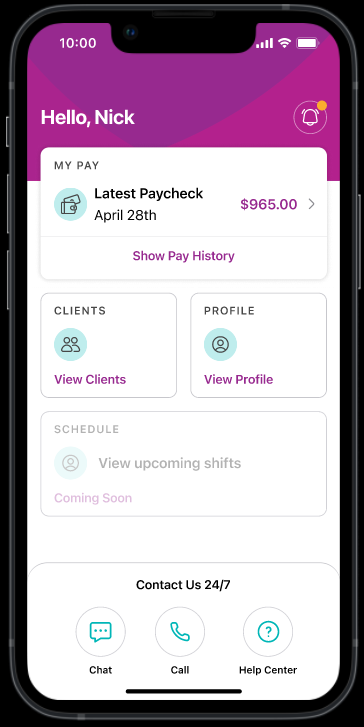 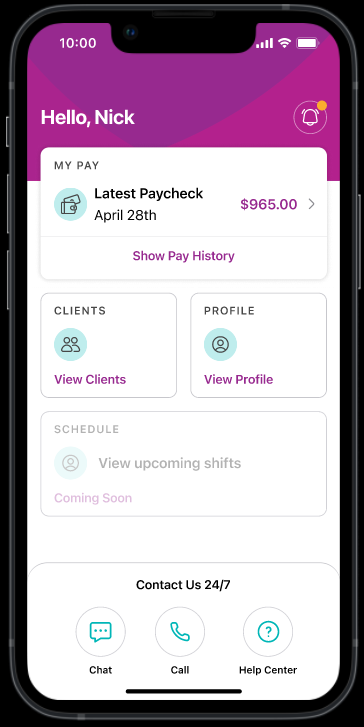 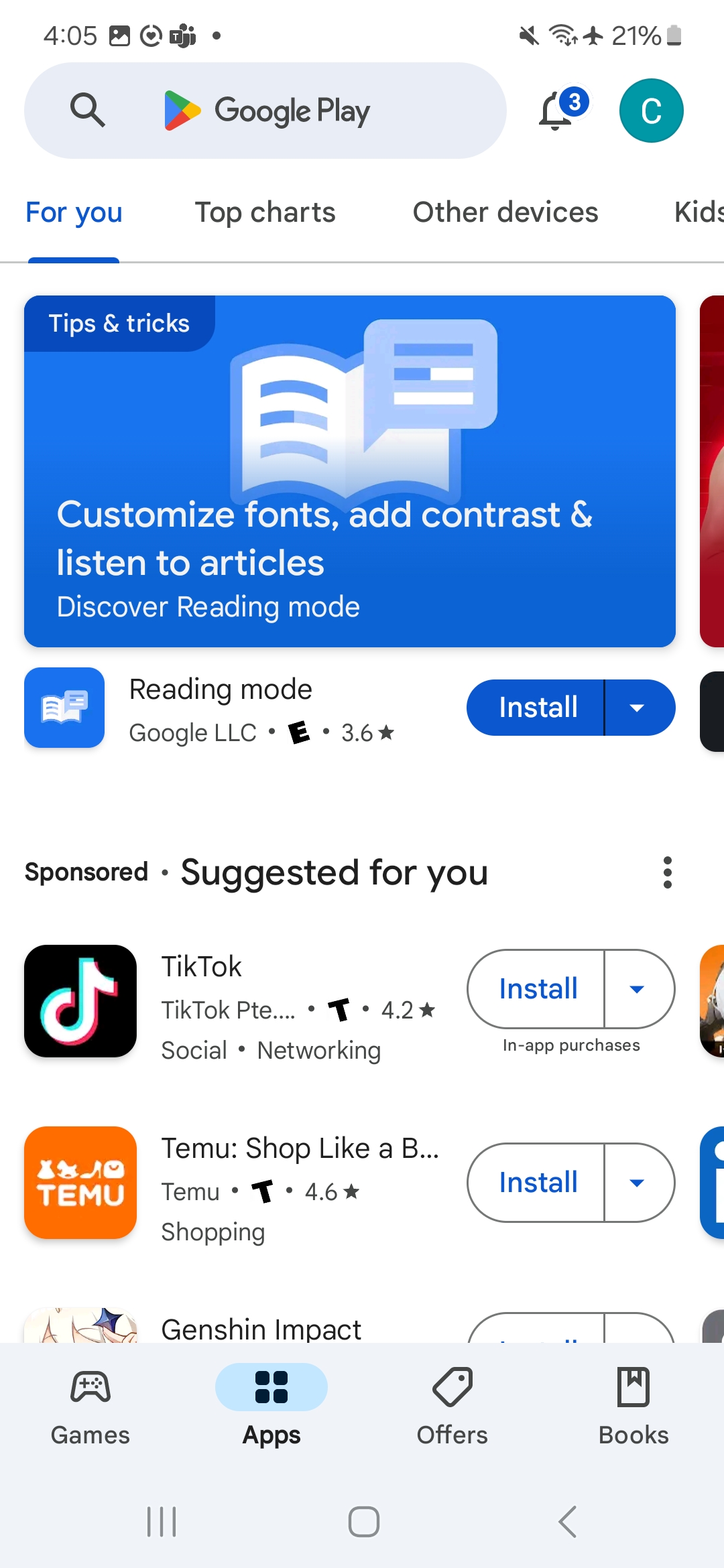 Urządzenia z systemem Android
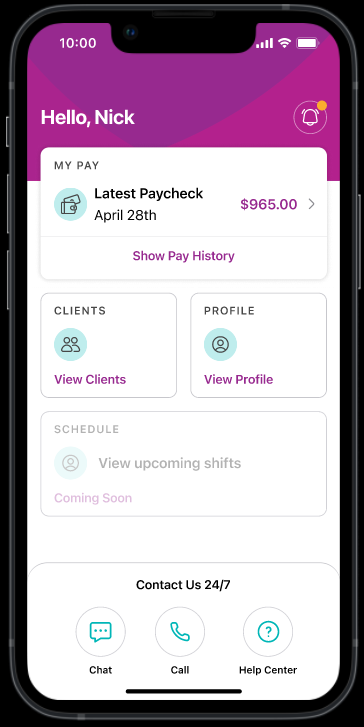 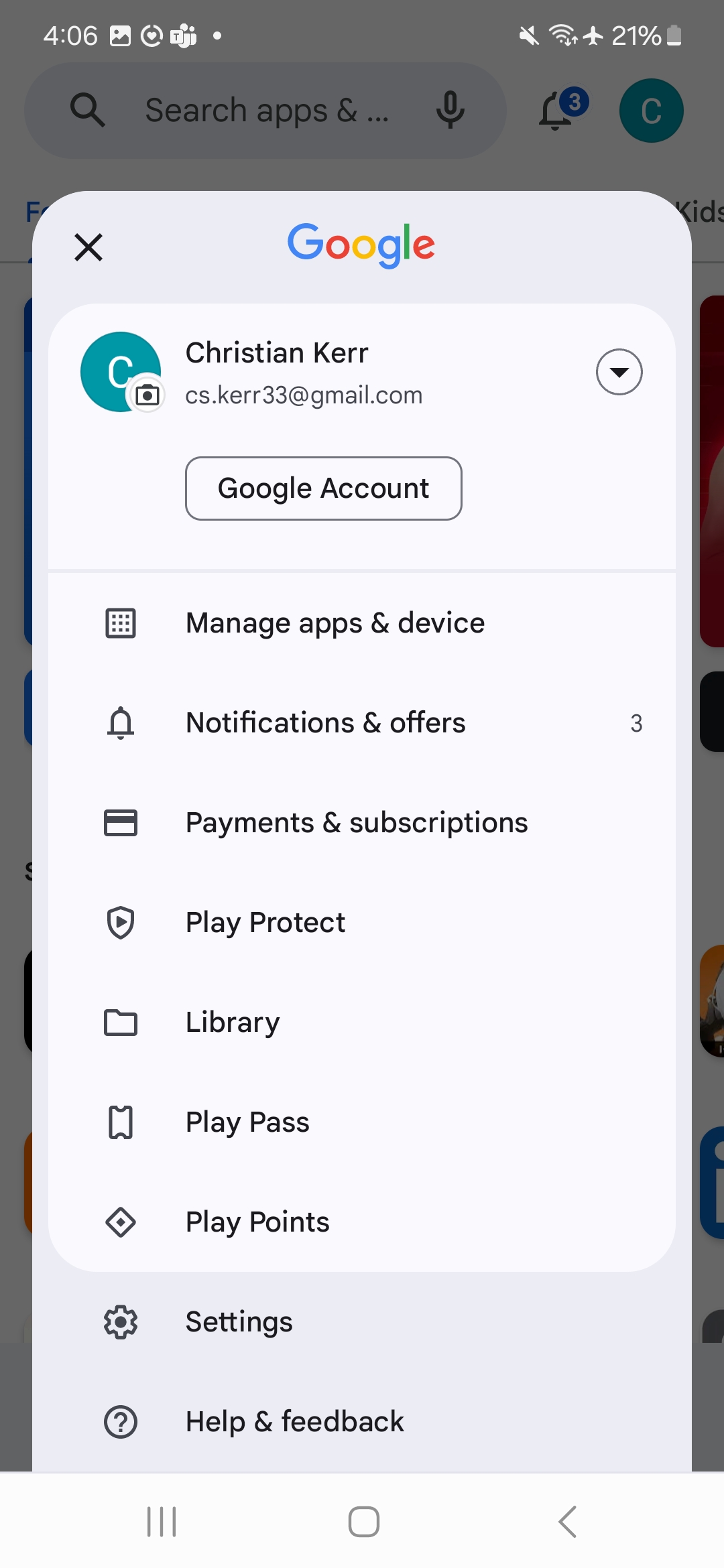 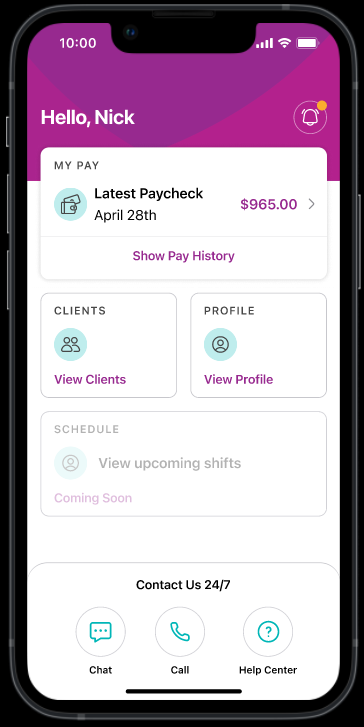 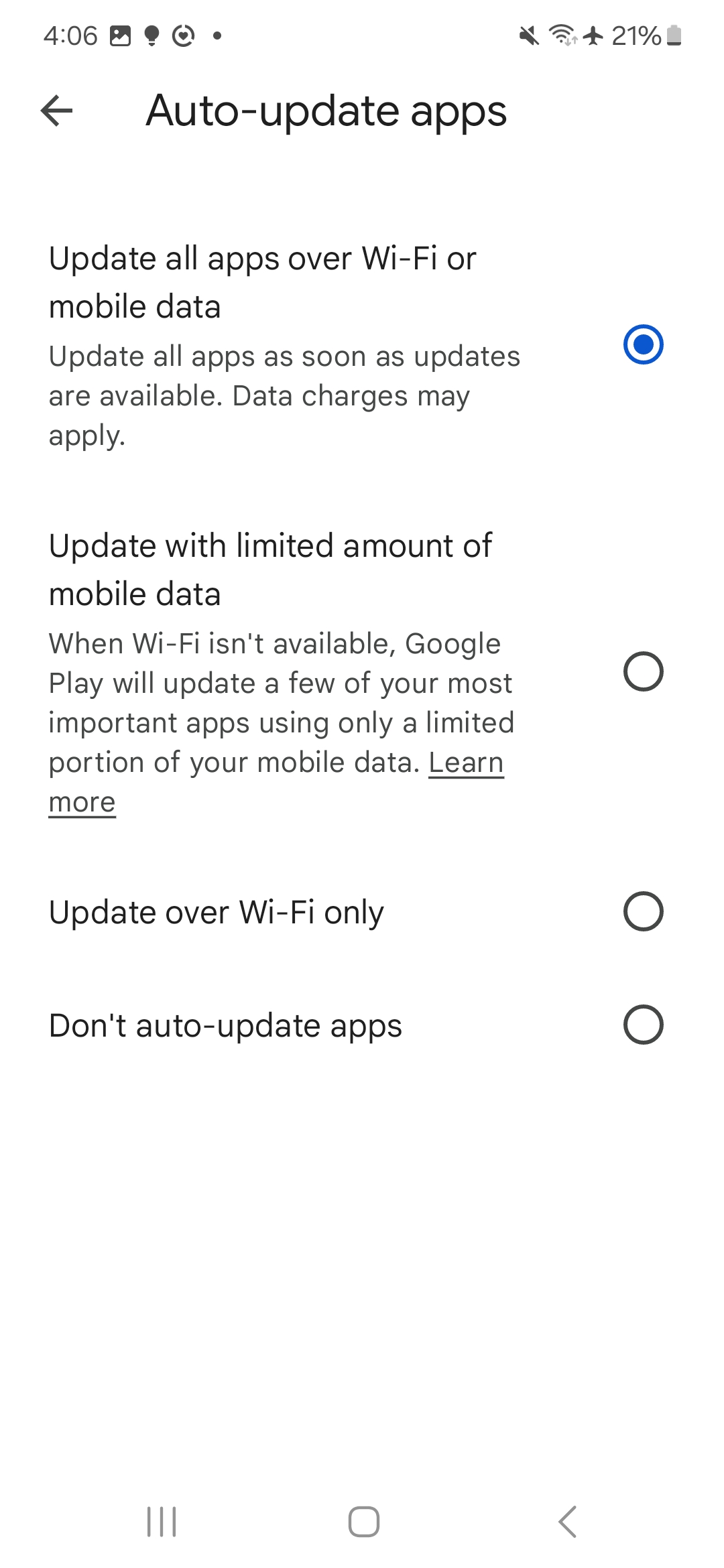 Otwórz sklep Google Play
Kliknij ikonę konta w prawym górnym rogu
Kliknij ustawienia
Kliknij Preferencje sieci
Wybierz opcję Aktualizuj wszystkie aplikacje za pomocą Wi-Fi lub komórkowej transmisji danych
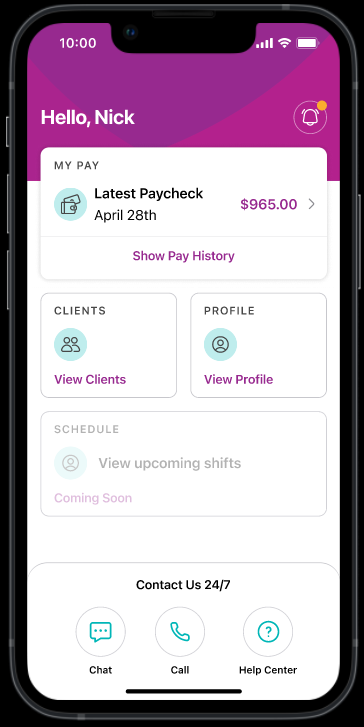 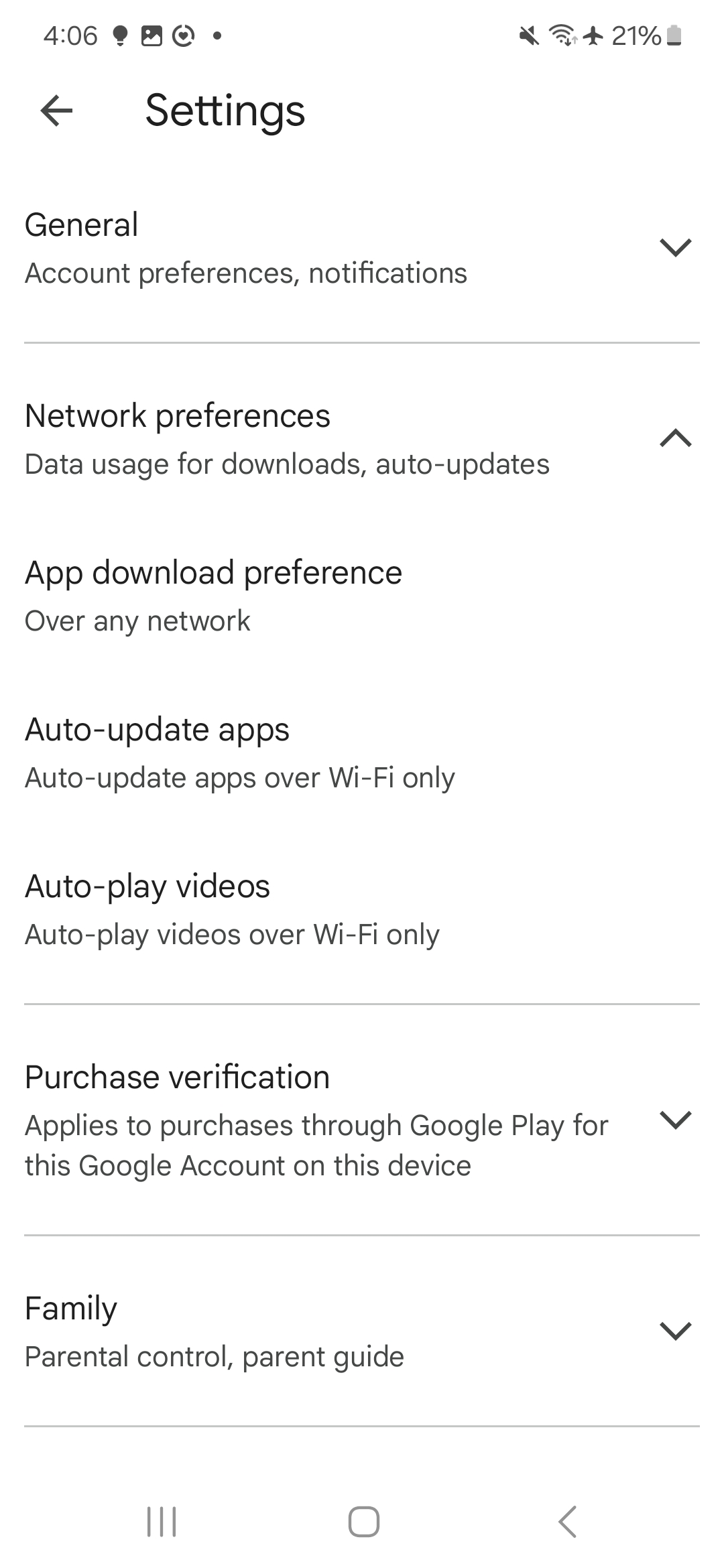 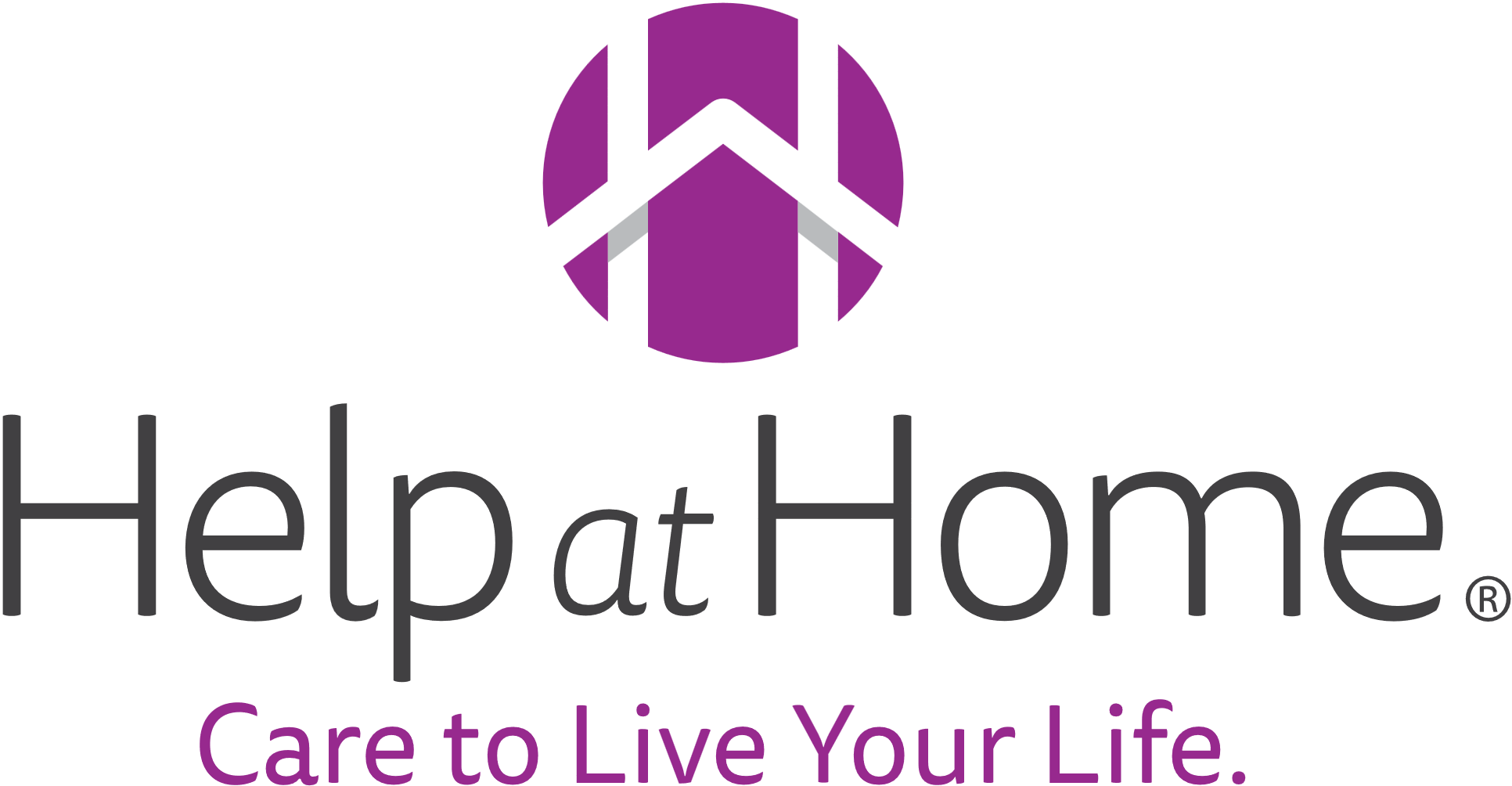 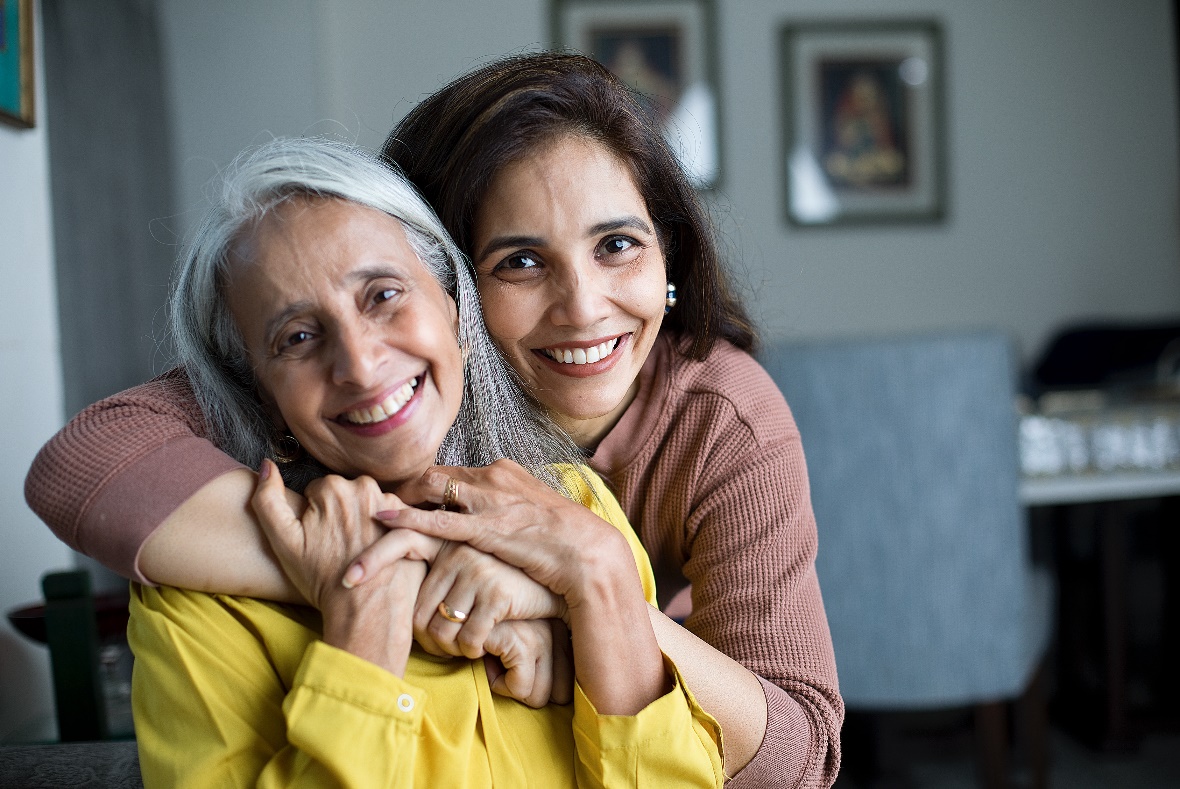 Opis strony głównej...
Przeglądanie strony głównej...
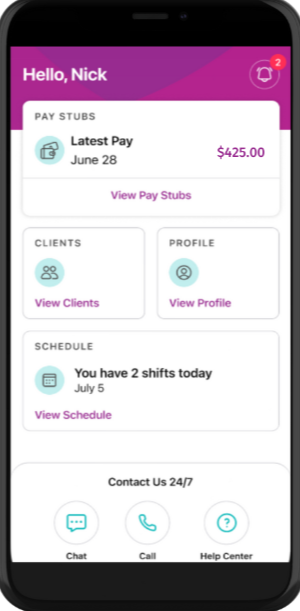 Powiadomienia aplikacji w czasie zbliżonym do rzeczywistego
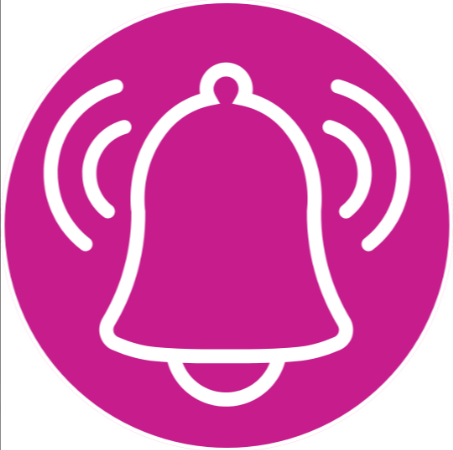 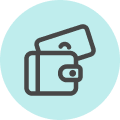 Wyświetlanie i pobieranie odcinków wypłat
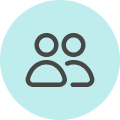 Wyświetlanie przypisanych klientów
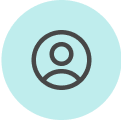 Wyświetlanie profilu i aktualizowanie numeru telefonu
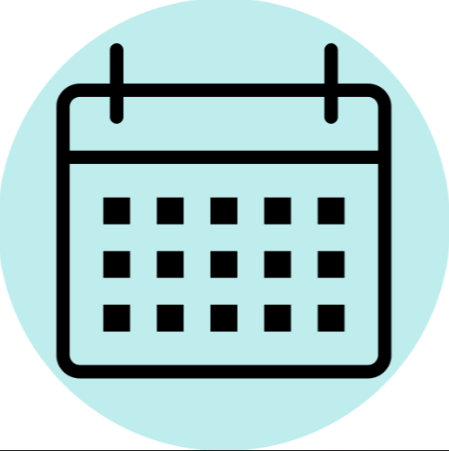 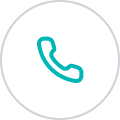 Wyświetlanie harmonogramu
Kontakt z działem wparcia Help at Home
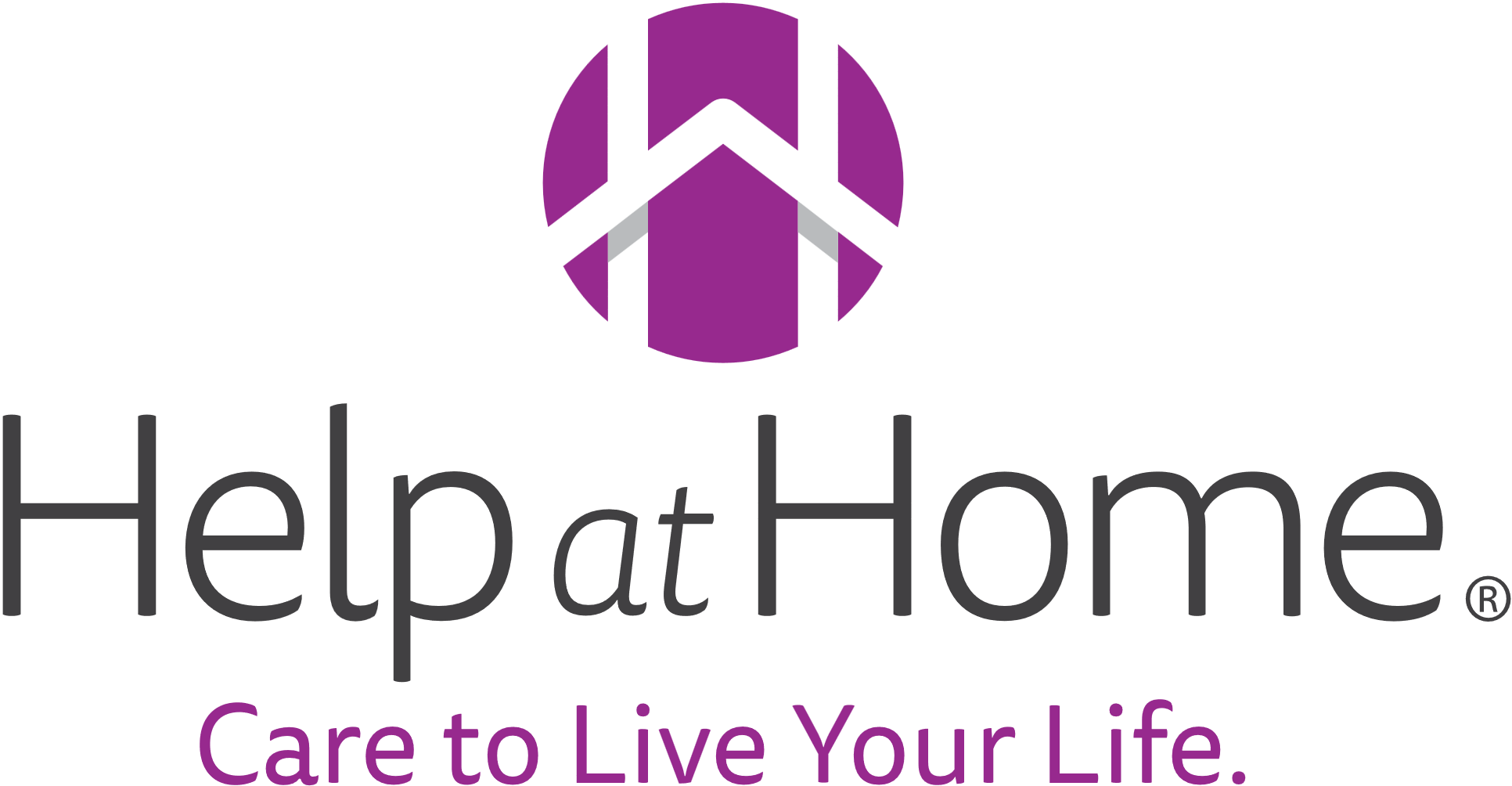 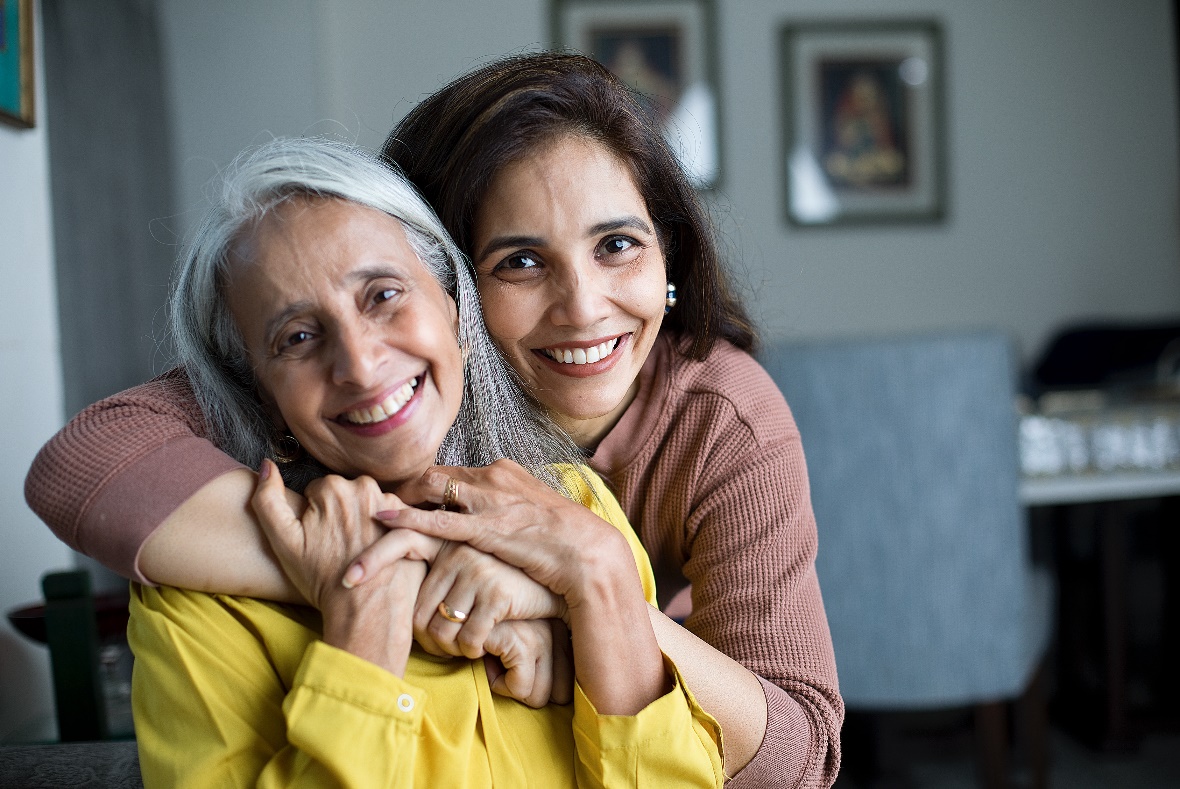 Powiadomienia
Przeglądanie strony głównej...
Poniżej znajduje się lista powiadomień aplikacji i powiadomień push, które będziesz otrzymywać w Caregiver Connect:
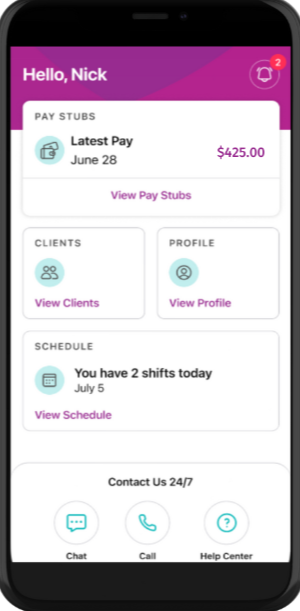 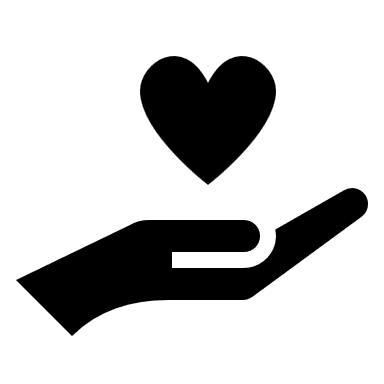 Ankieta koordynacji opieki
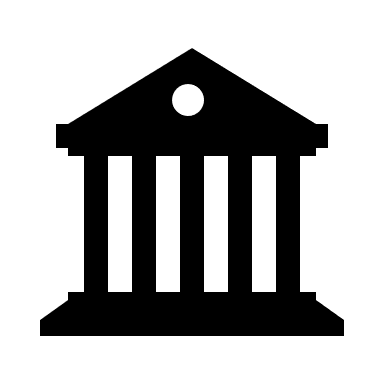 Dostępny odcinek wypłaty
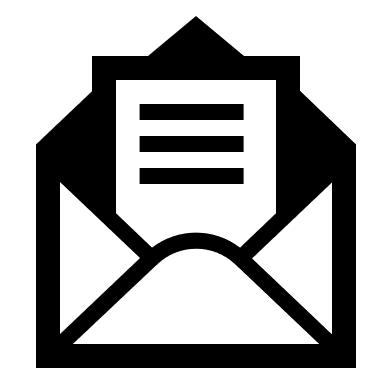 Dostępny formularz W-2
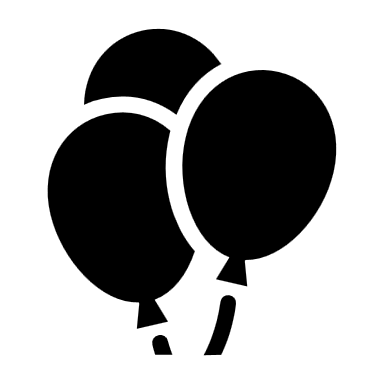 Urodziny / rocznica pracy
Przypomnienia o konieczności odbicia karty
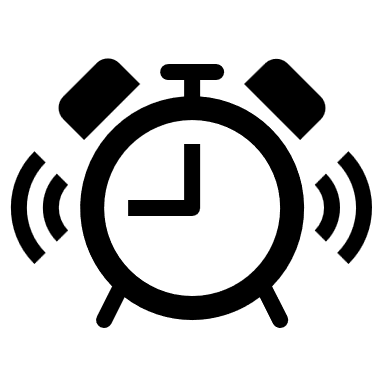 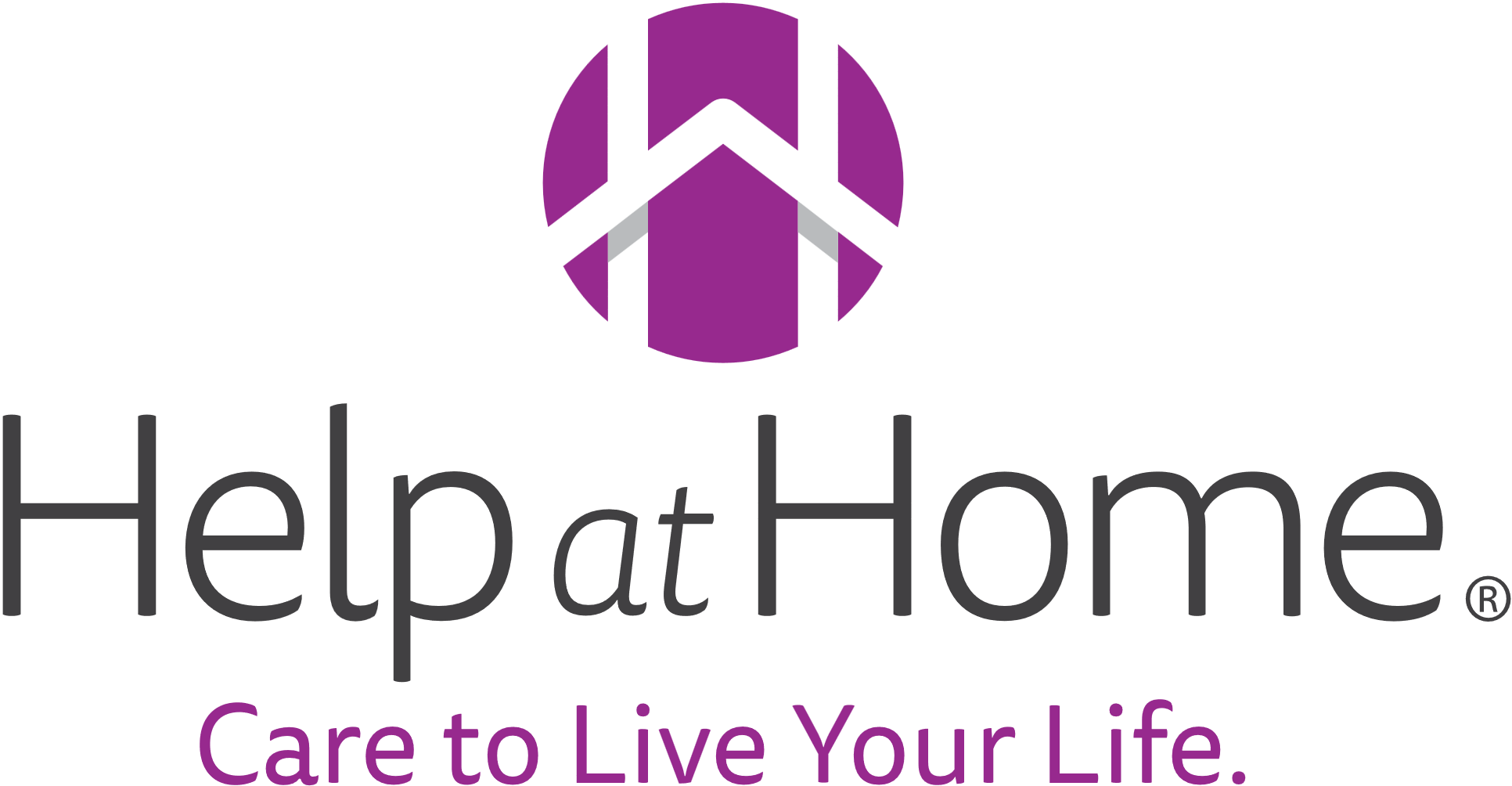 Konfiguracja profilu
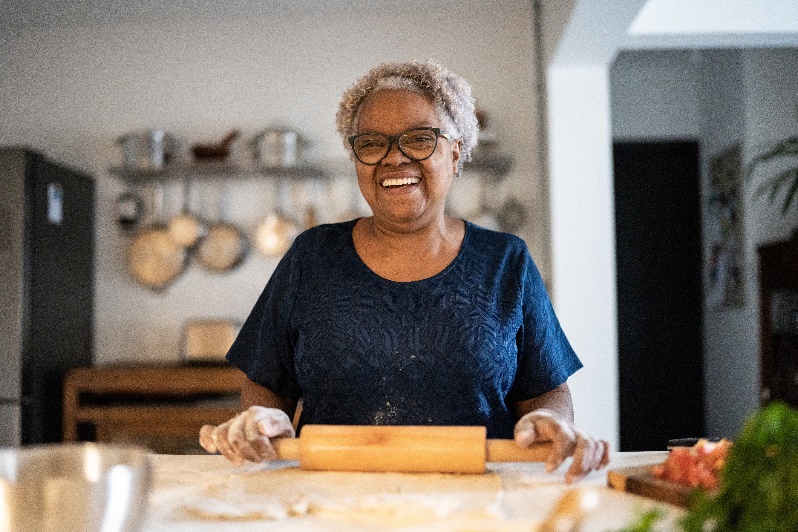 1
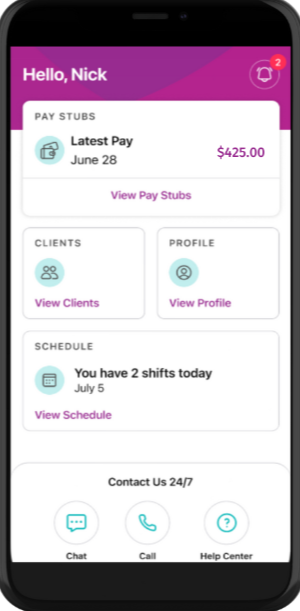 Kliknij Zobacz profil
2
Przejdź do sekcji Moje preferencje, wybierz Preferencje zmiany i Preferencje osobiste
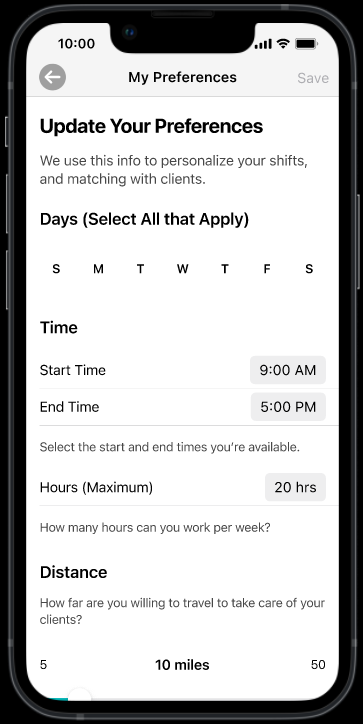 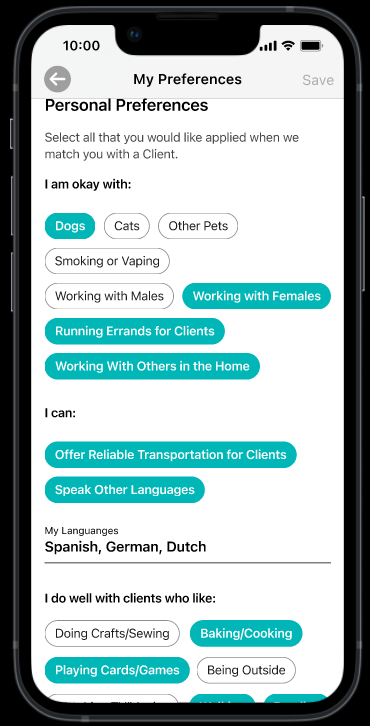 3
Preferencje zmiany to dni, przedziały czasowe i maksymalna liczba godzin, przez jaką możesz pracować, a także liczba mil, jaką możesz pokonać,aby dotrzeć do klienta
4
Preferencje osobiste obejmują zwierzęta domowe, palenie, języki, którymi się posługujesz i czynności, które lubisz wykonywać z klientami
[Speaker Notes: Dodaj zrzut ekranu drukowania, pobierania itp.]
Aktualizacja preferowanego imienia i nazwiska
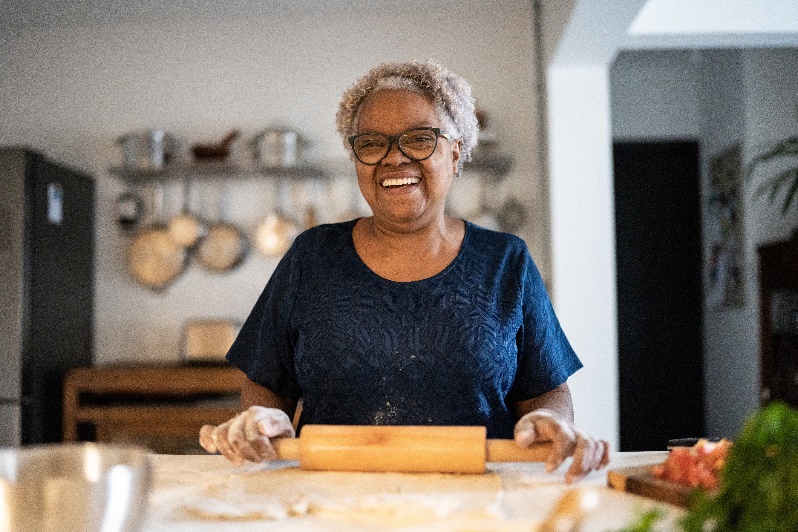 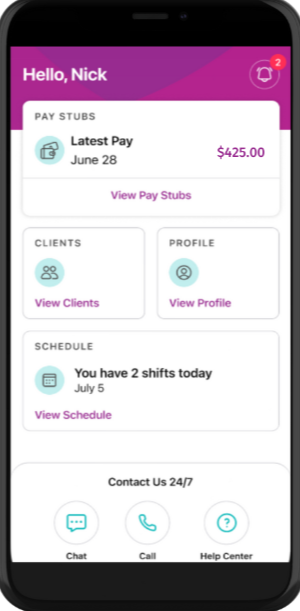 1
Kliknij Zobacz profil
2
Kliknij Wyświetl moje dane
4
3
Wybierz Preferowane imię i nazwisko, aby zmienić aktualnie preferowane imię i nazwisko
Komunikat Oczekiwanie na aktualizację będzie wyświetlać się do chwili zatwierdzenia zmian
[Speaker Notes: Dodaj zrzut ekranu drukowania, pobierania itp.]
Wyświetlanie odcinków wypłat
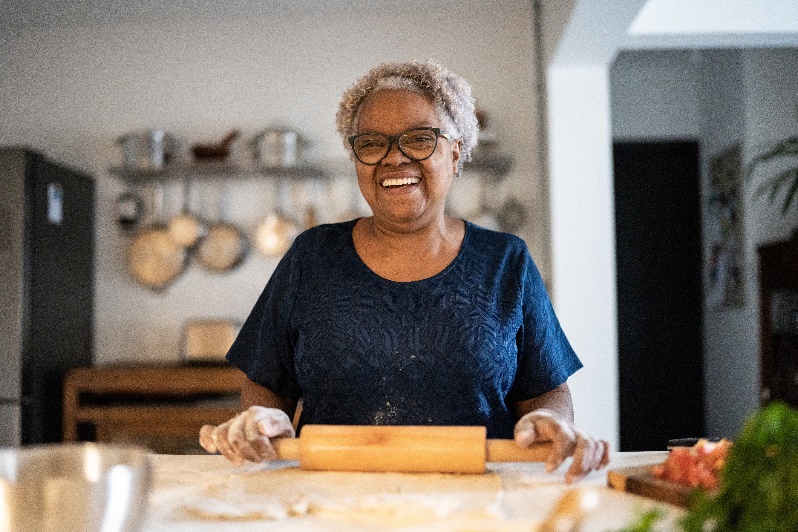 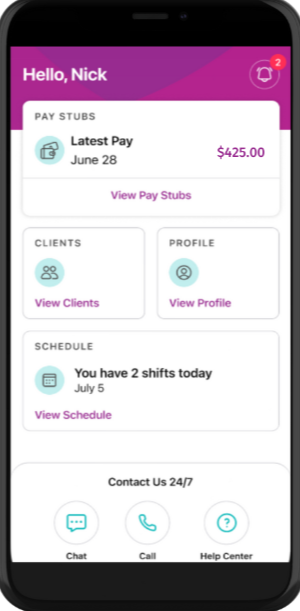 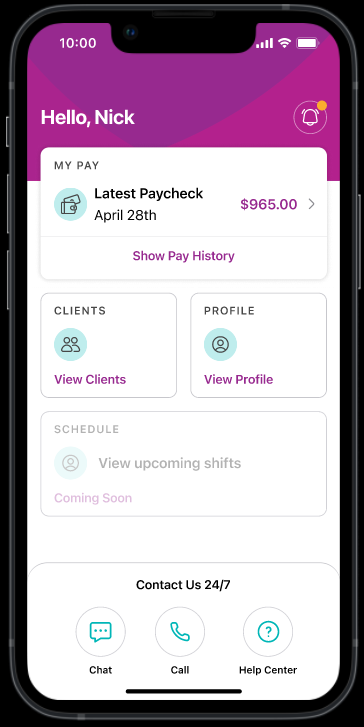 1
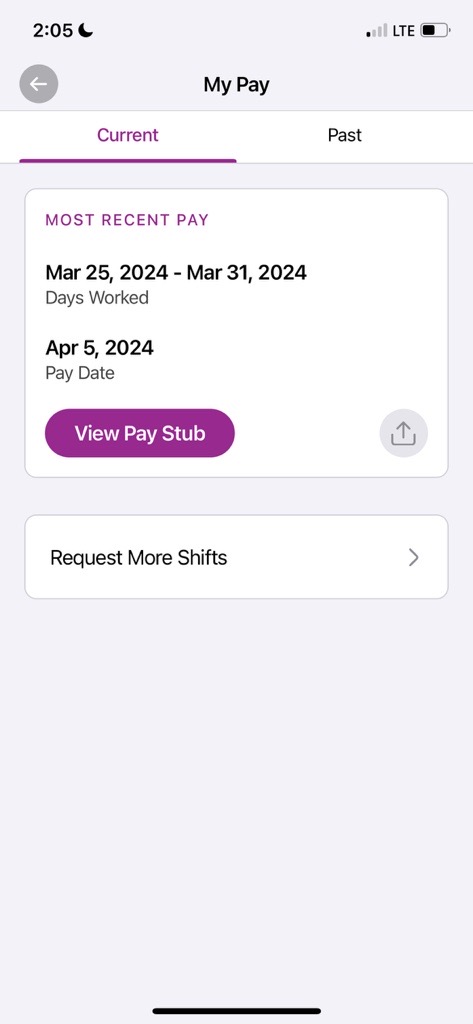 Kliknij Zobacz odcinki wypłat , aby wyświetlić aktualne i przeszłe odcinki wypłat
250,00 USD
2
Kliknij Aktualne, a następnie Zobacz odcinek wypłaty, aby wyświetlić ostatni odcinek wypłaty
250,00 USD
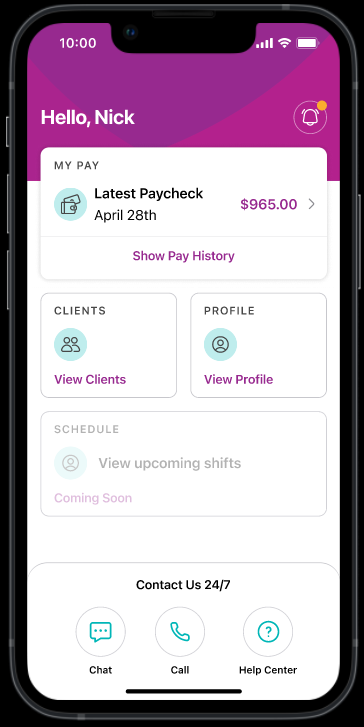 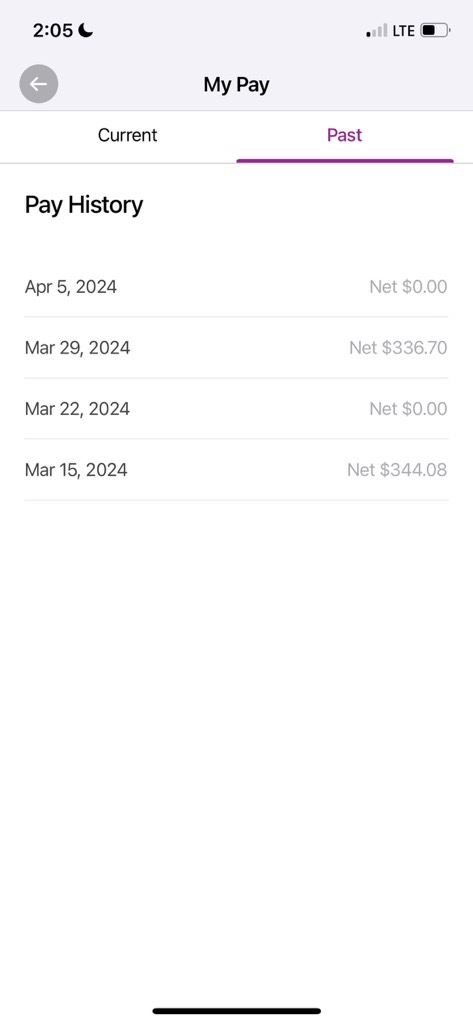 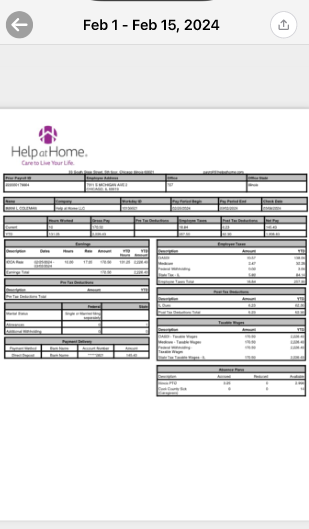 3
4
Kliknij Przeszłe i wybierz datę, aby wyświetlić poprzedni odcinek wypłaty
Kliknij ikonę strzałki , aby wyświetlić, pobrać lub wydrukować odcinek wypłaty
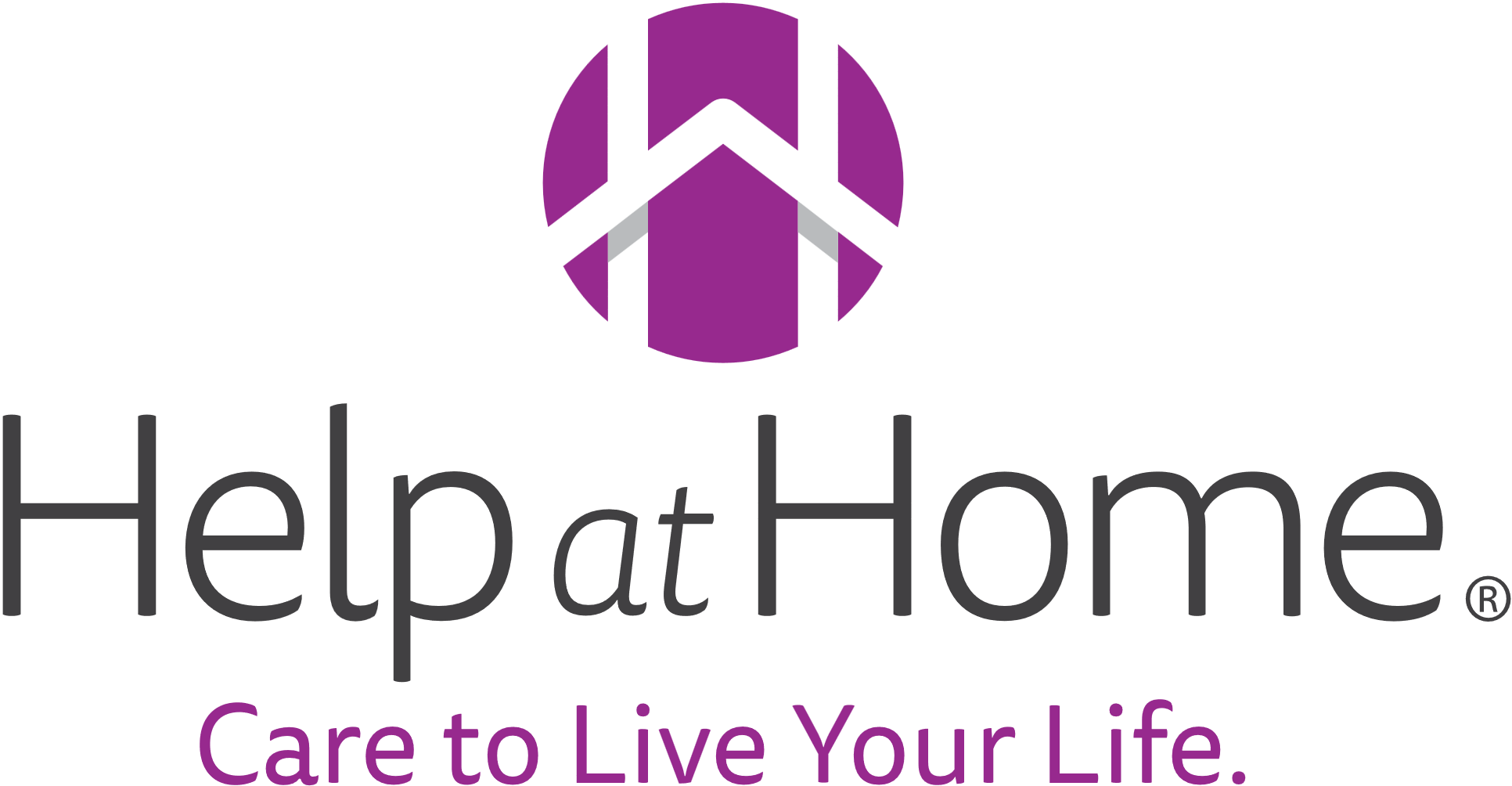 8
[Speaker Notes: Poprawić kwotę – $250]
Wyświetlanie dokumentów podatkowych
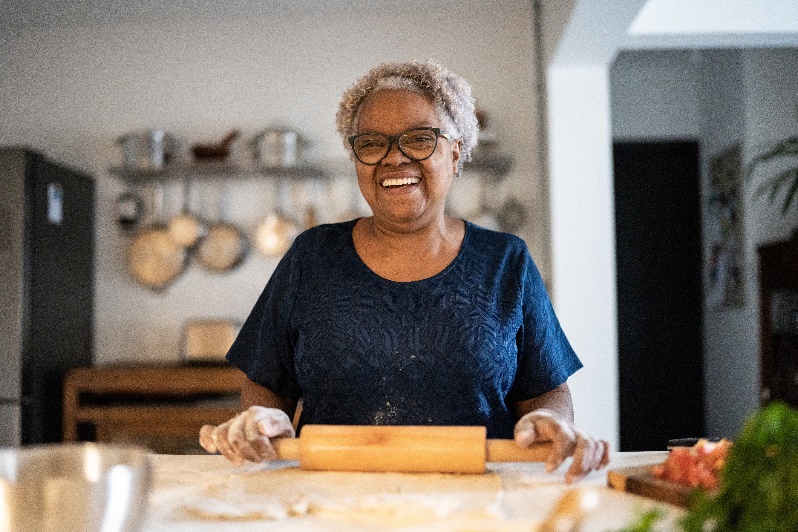 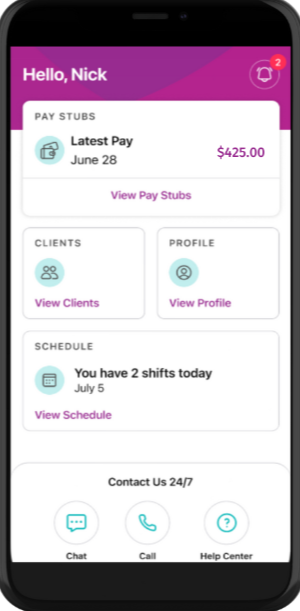 1
Kliknij Zobacz odcinki wypłat
2
Kliknij Dokumenty podatkowe
3
4
Wyświetli się lista formularzy W-2 do rozliczenia rocznego, kliknij W-2
Kliknij ikonę strzałki , aby wyświetlić, pobrać lub wydrukować formularz W-2
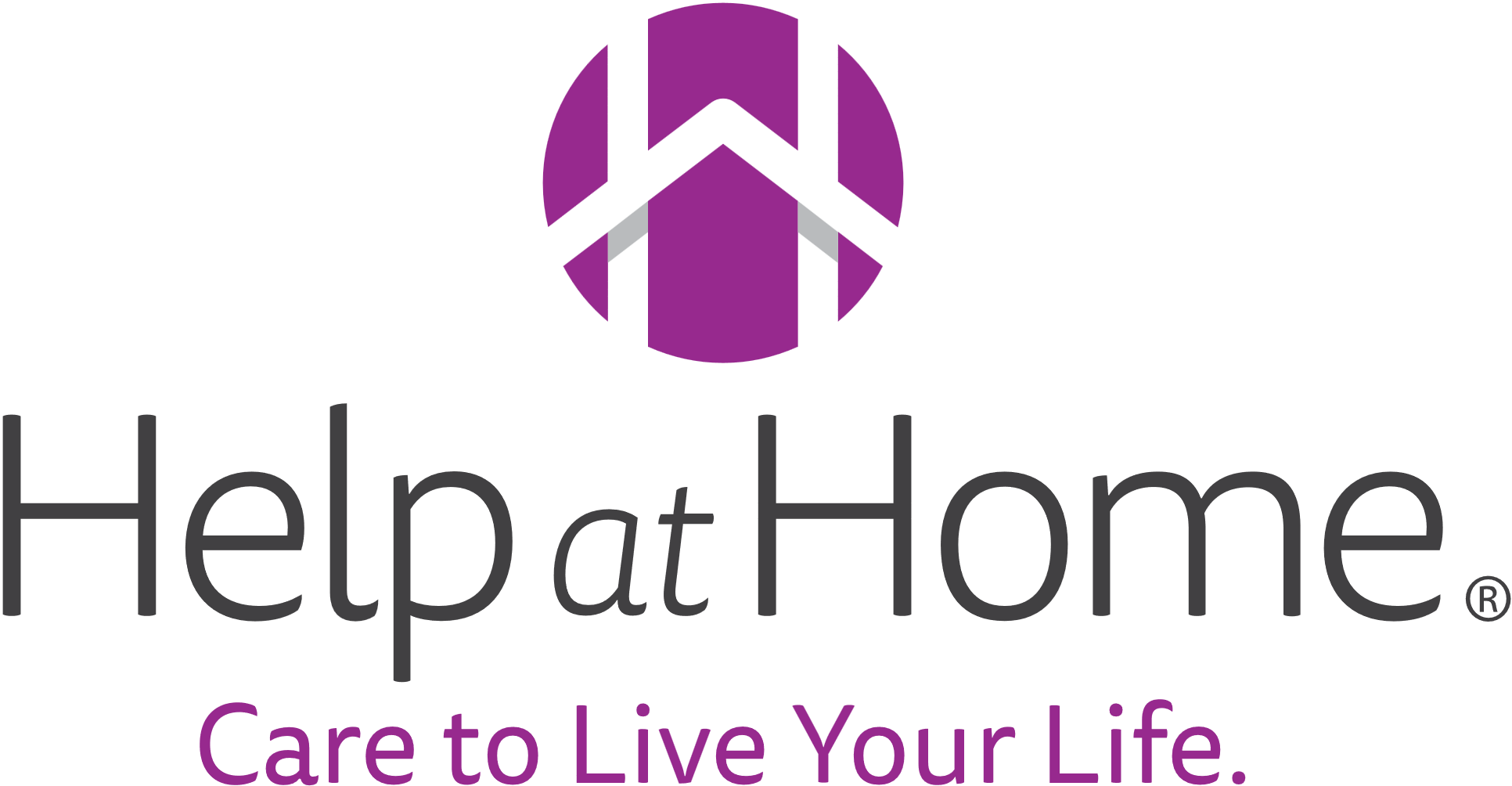 9
[Speaker Notes: Poprawić kwotę – $250]
Wniosek o większą liczbę zmian
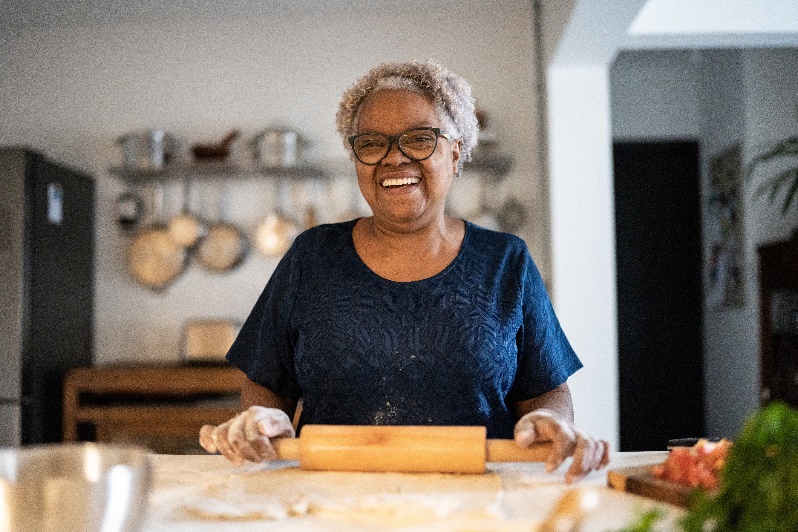 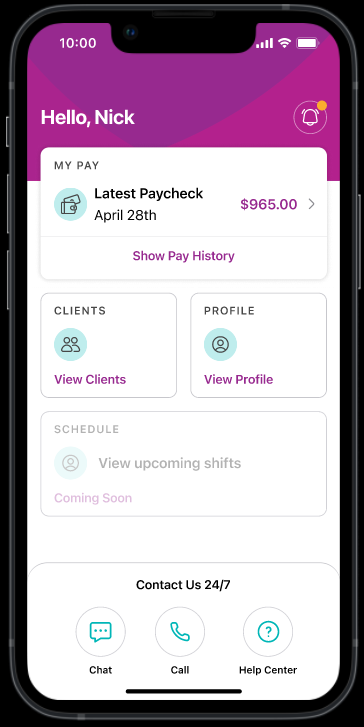 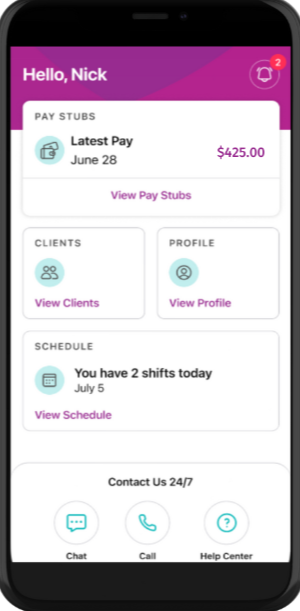 2
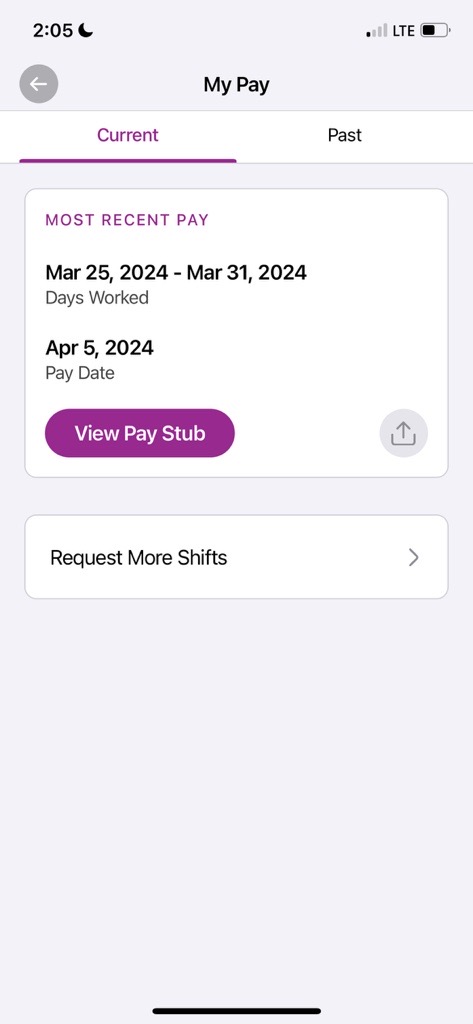 3
1
Kliknij Poproś o więcej zmian
Kliknij Zobacz odcinki wypłat
Wpisz swój oddział i wskaż dni oraz przedziały czasowe, w jakich chcesz pracować w godzinach nadliczbowych, a następnie kliknij Prześlij – oddział zapozna się z wnioskiem i skontaktuje się z Tobą w sprawie kolejnych kroków
250,00 USD
250,00 USD
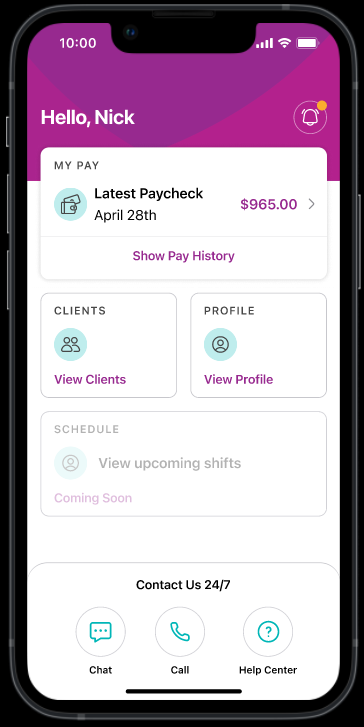 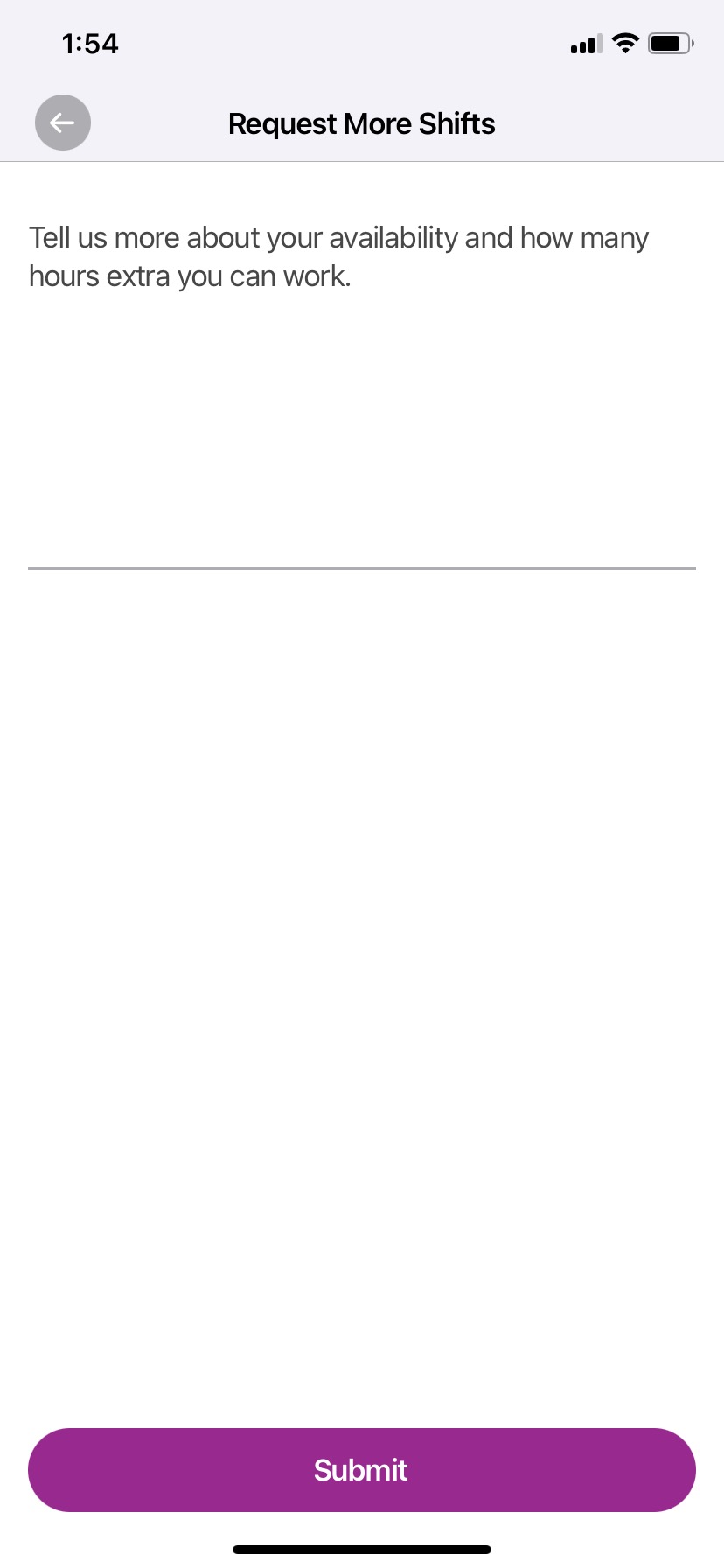 250,00 USD
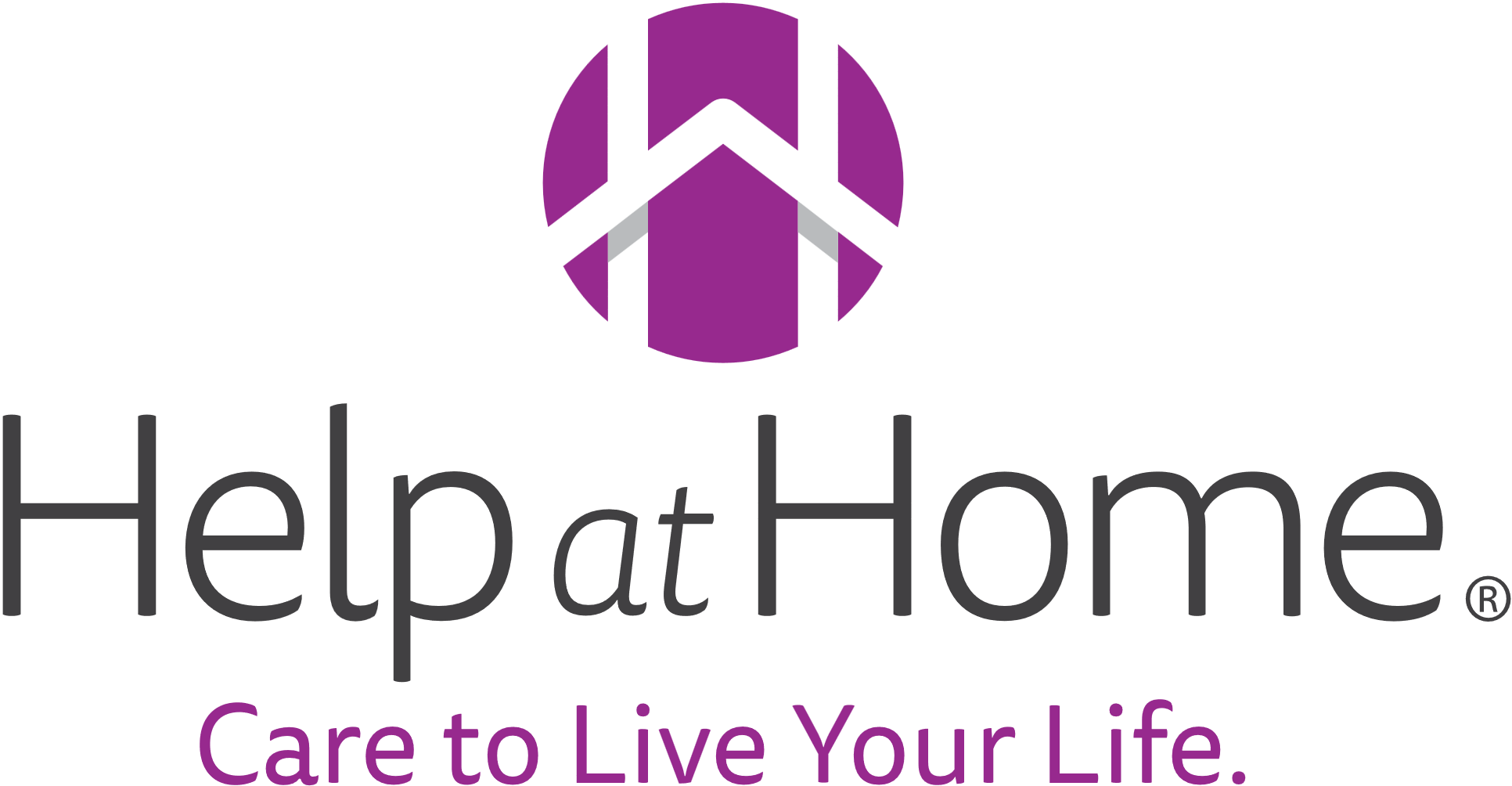 [Speaker Notes: podać oddział, zmianę, dzień]
Zgłaszanie błędów zmiany
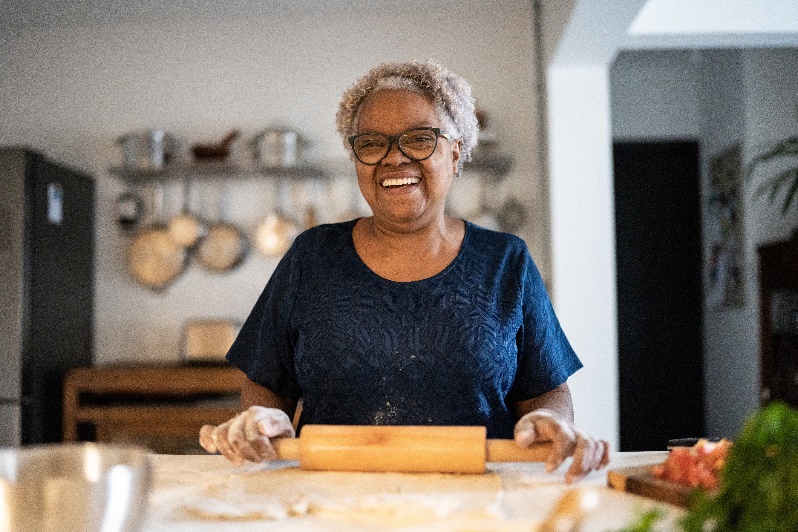 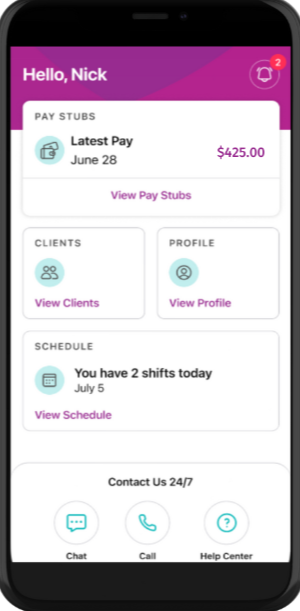 2
3
1
Kliknij Powiadom o błędzie zmiany
Kliknij Zobacz harmonogram
Wprowadź swój harmonogram i podaj dni oraz przedziały czasowe, w jakich należy poprawić zmiany – przedstawiciel oddziału podejmie dalsze działania i naprawi błąd.
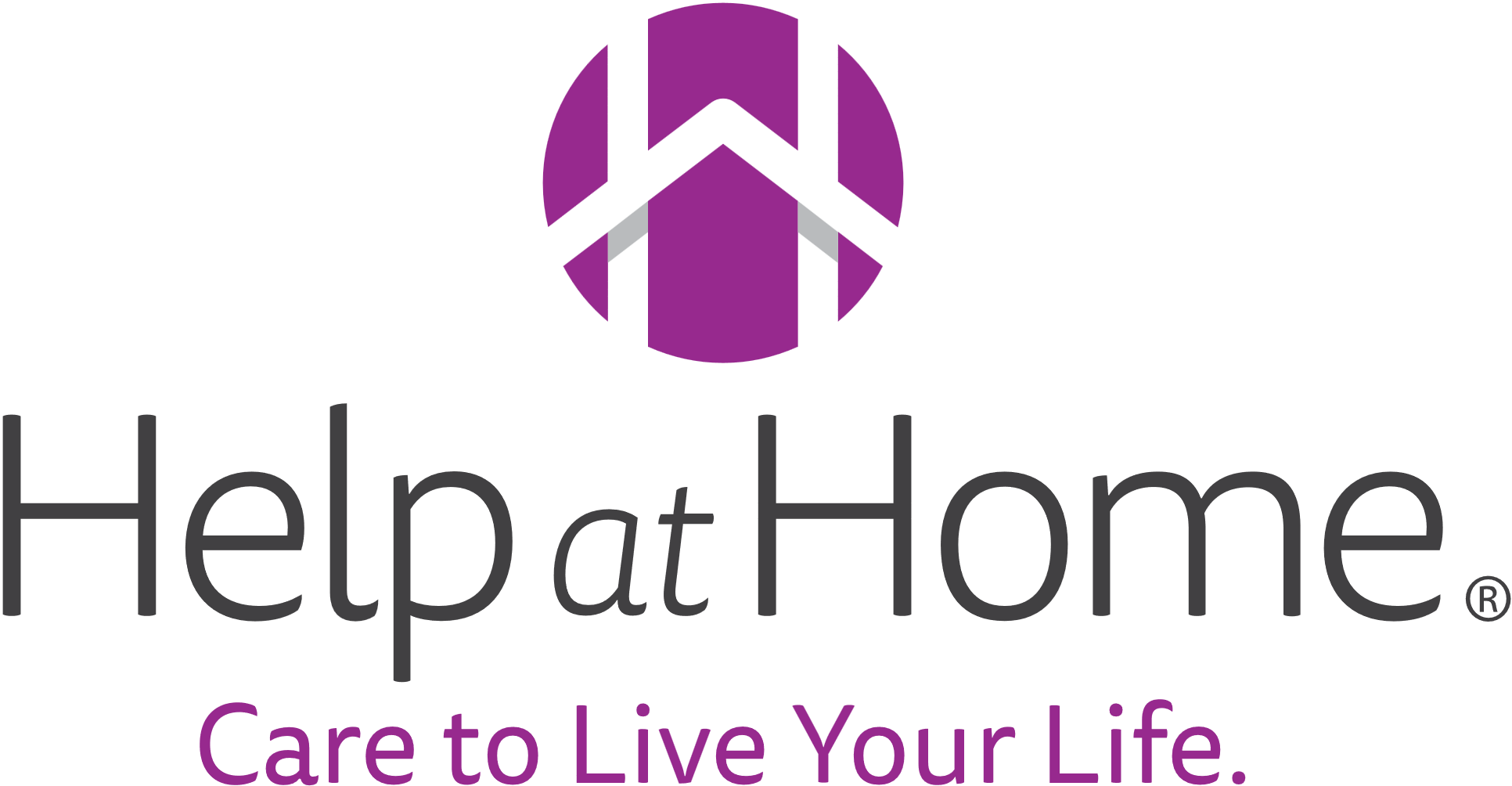 [Speaker Notes: podać oddział, zmianę, dzień]
Przeglądanie klientów
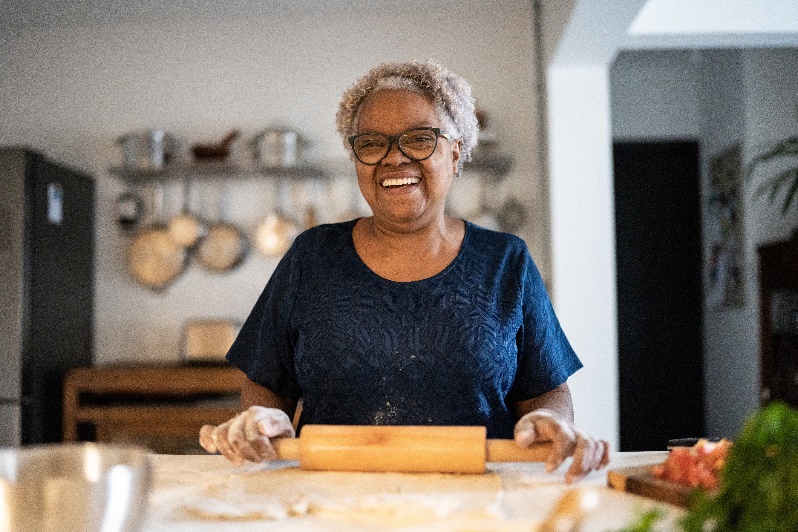 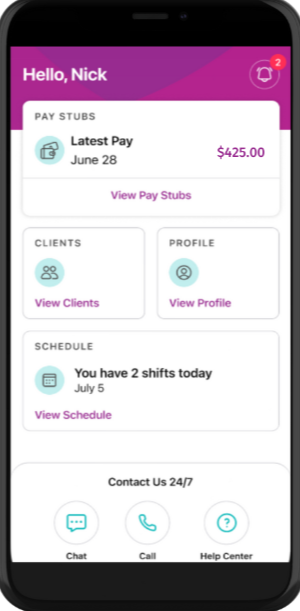 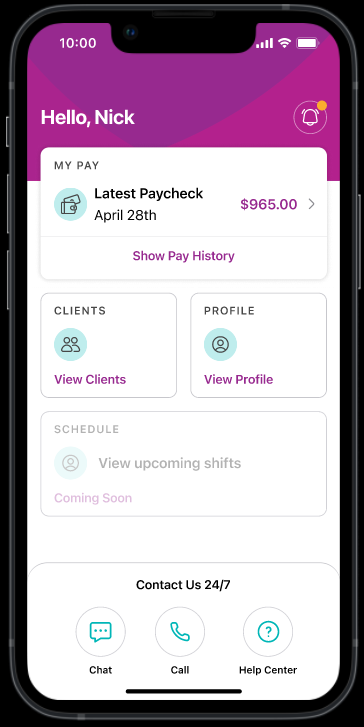 3
1
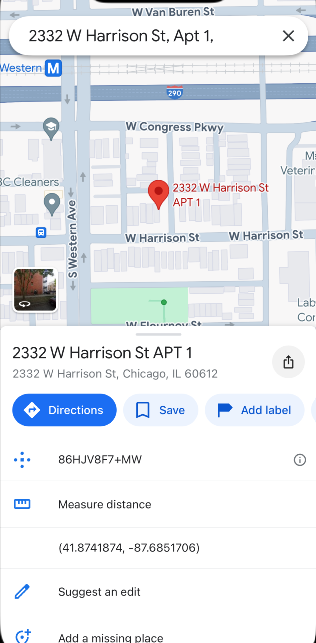 Kliknij dojazd w Apple Maps lub Google Maps, aby dojechać do lokalizacji klienta
Kliknij Zobacz klientów, aby wyświetlić aktualną listę klientów
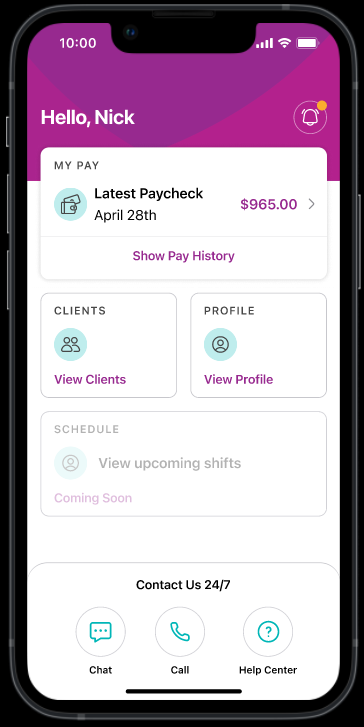 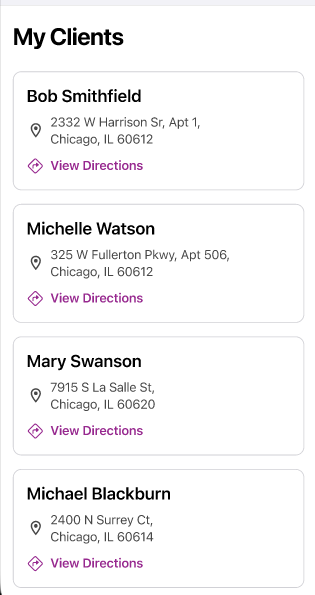 250,00 USD
2
Kliknij Zobacz dojazd, aby wyświetlić drogi dojazdu do lokalizacji klienta
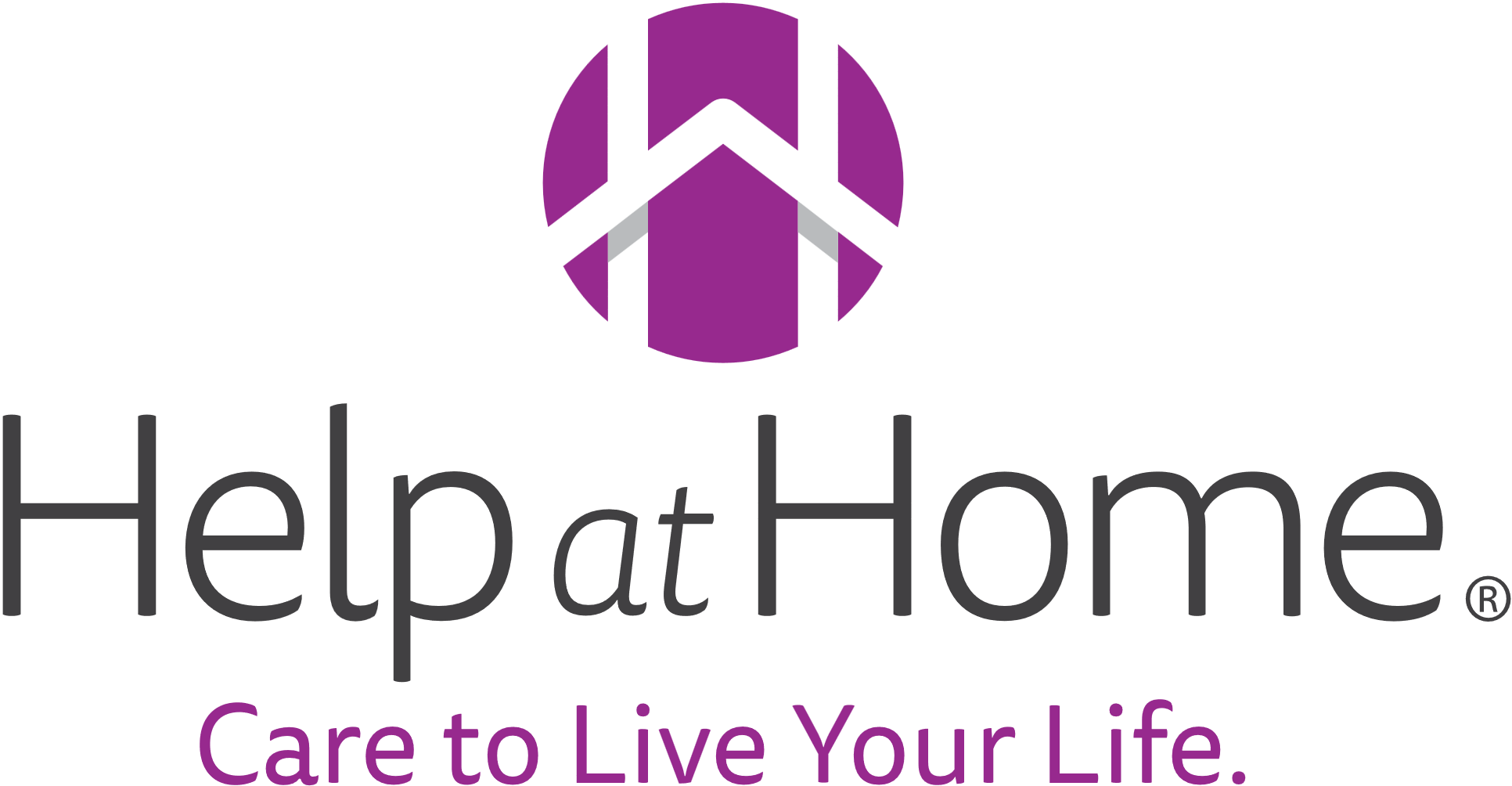 Wyświetlanie harmonogramu
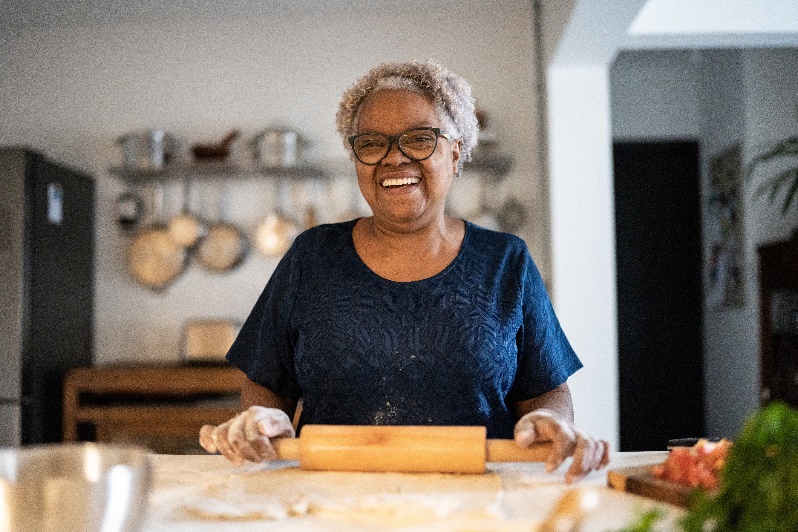 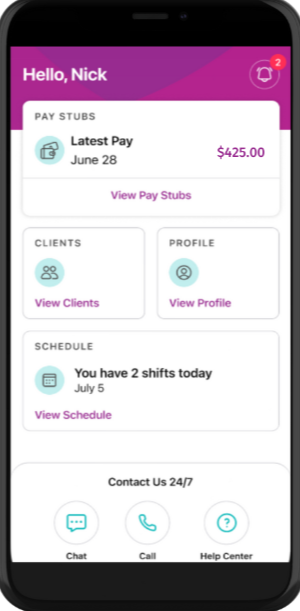 3
1
Kliknij strzałki w prawym górnym rogu, aby przejść do poprzednich lub przyszłych wizyt
Kliknij Zobacz harmonogram
2
Wyświetli się harmonogram na bieżący tydzień – dotknij każdej wizyty, aby wyświetlić szczegółowy harmonogram Twojej zmiany
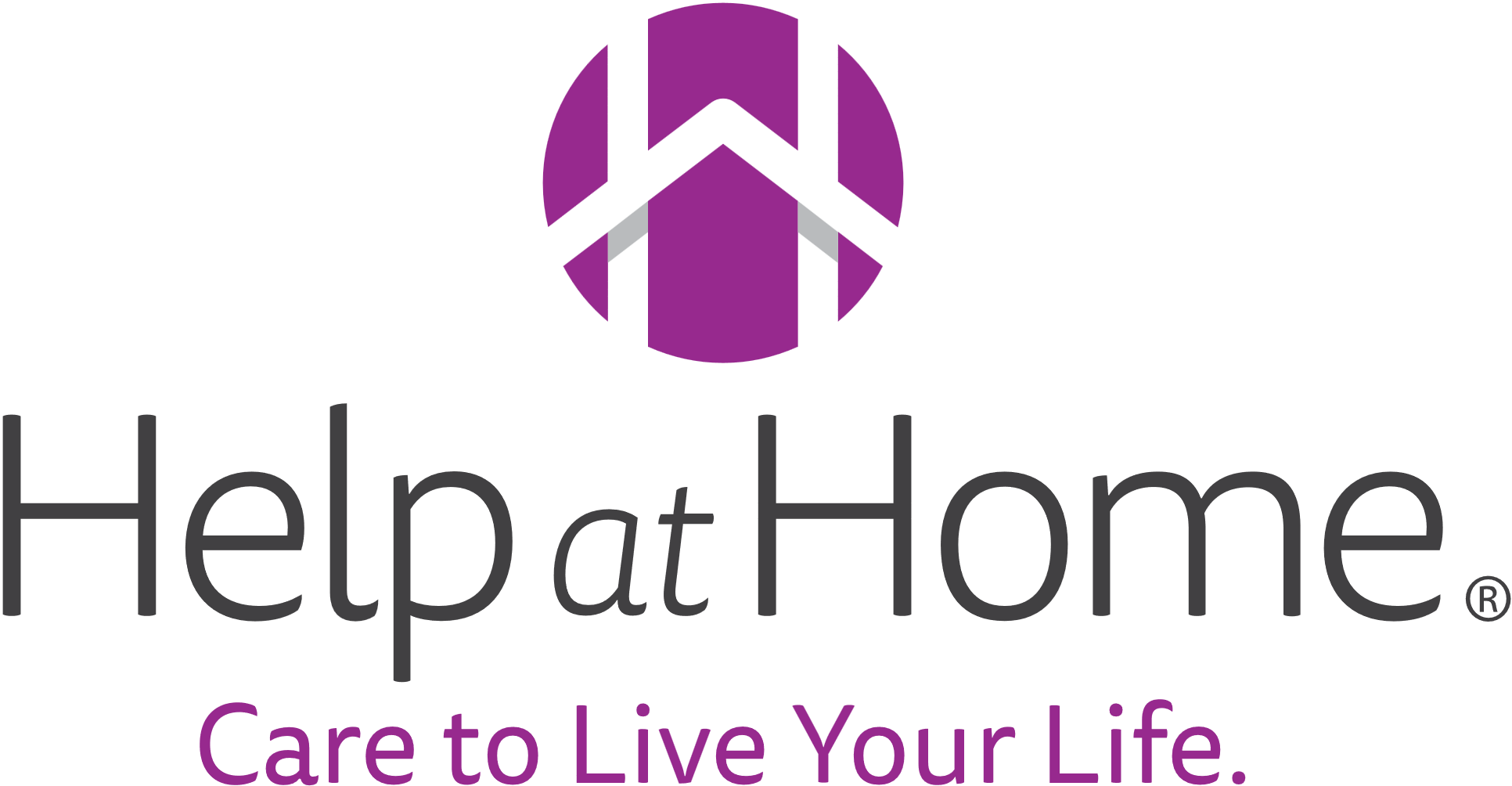 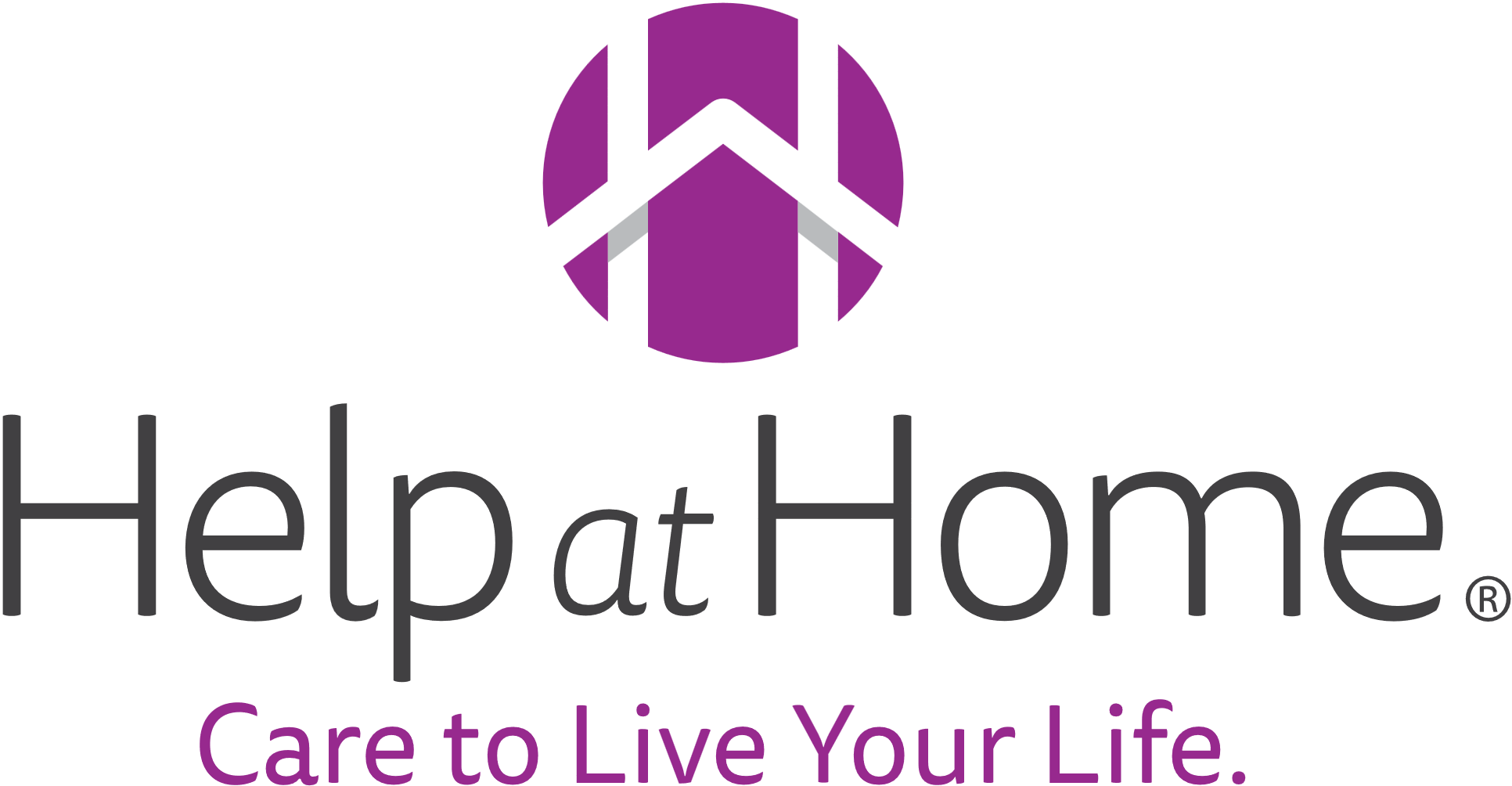 Kontakt z działem wsparcia
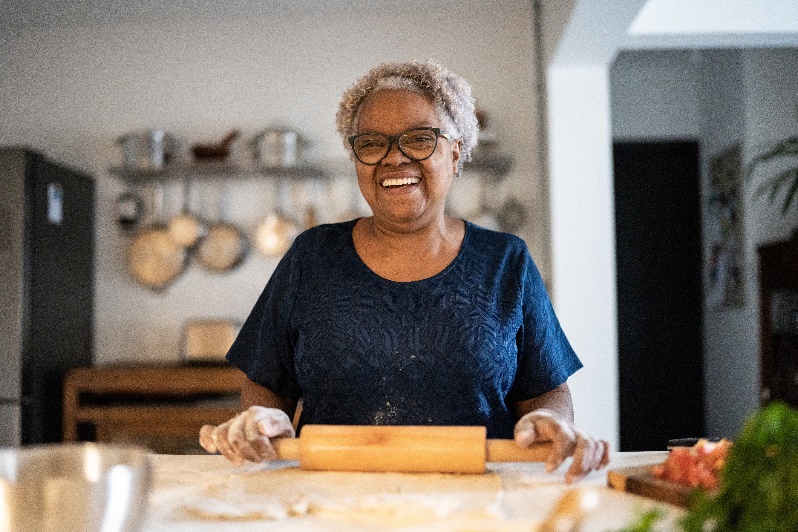 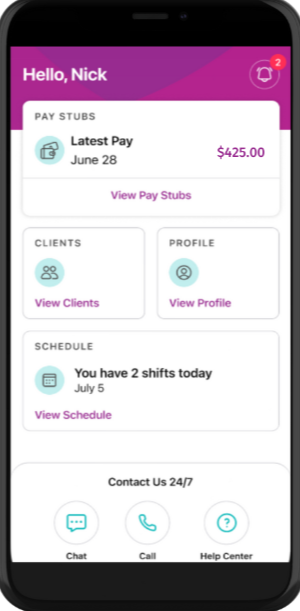 W razie jakichkolwiek pytań lub wątpliwości kliknij Czat lub Ikony połączeń, aby  wysłać wiadomość tekstową lub zadzwonić do działu wsparcia Help at Home.
Kliknij Centrum pomocy, aby wyświetlić często zadawane pytania
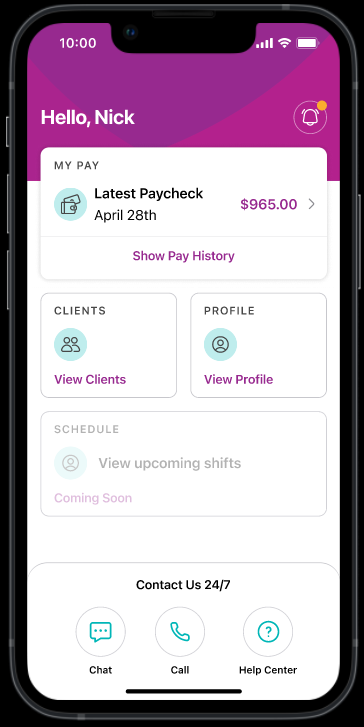 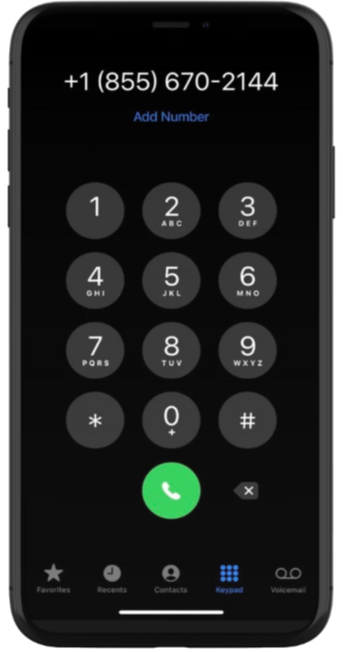 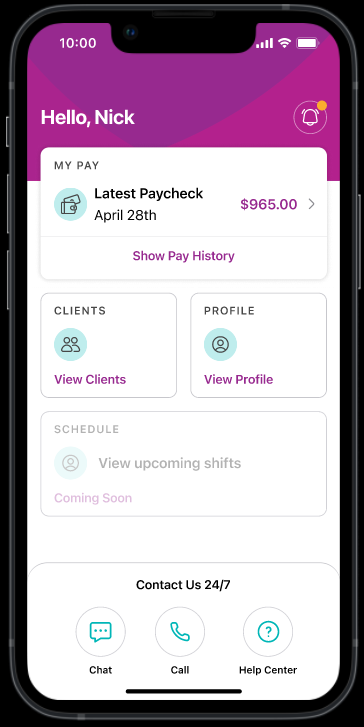 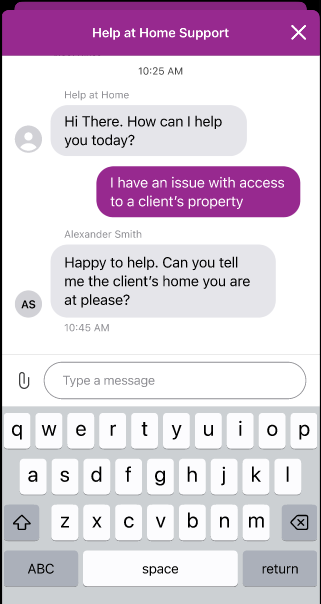 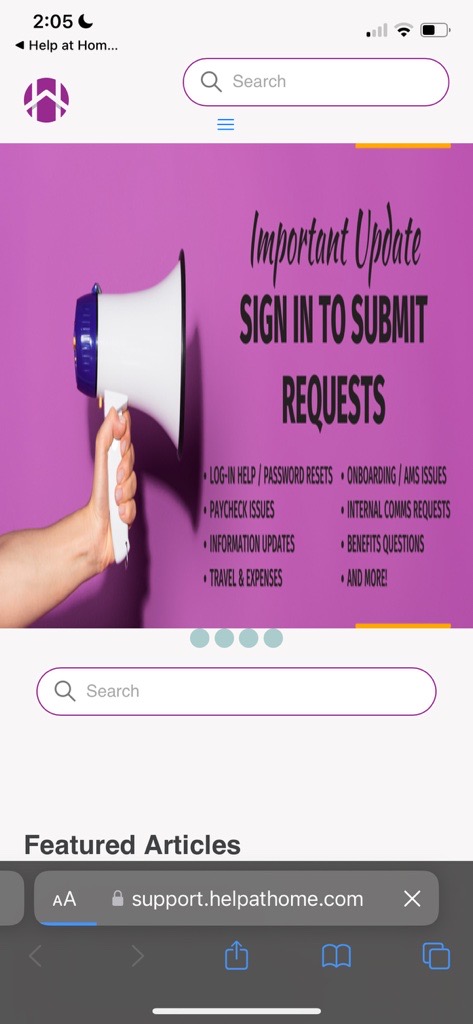 Funkcja Kliknij, aby zadzwonić jest dostępna 24 godz. na dobę, 7 dni w tygodniu, a funkcja Kliknij, aby porozmawiać na czacie– od pon. do pt. w godz. 8–18 czasu wschodniego.
Jeśli nie znajdziesz odpowiedzi na swoje pytanie, kliknij Więcej pomocy , aby przejść do Help at Home Knowledge Center, w którym znajdują się zasoby dostępne na żądanie.
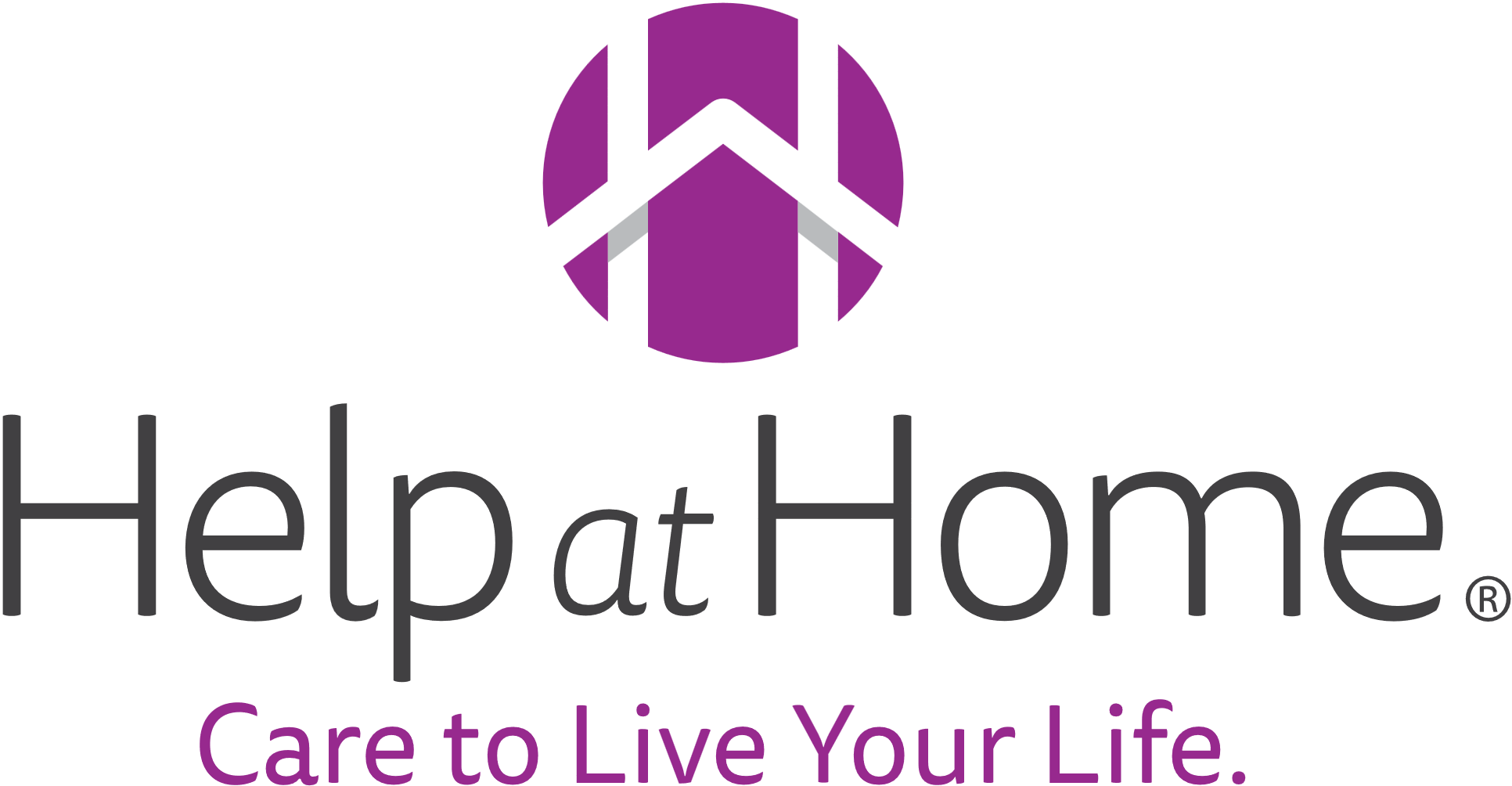 Kluczowe zasoby!
Pobierz aplikację Help at Home Caregiver Connect:
Urządzenia Apple
Urządzenia z systemem Android
Dodatkowe artykuły w Help at Home Knowledge Center
Filmy demonstracyjne w Help at Home Caregiver Connect
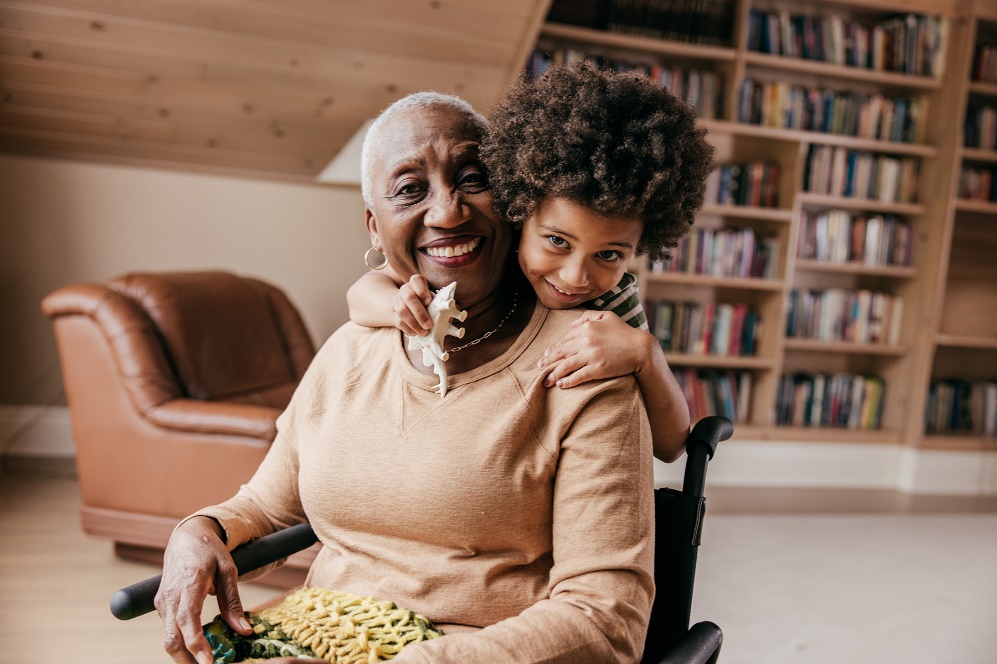 Dziękujemy
za korzystanie z Caregiver Connect!